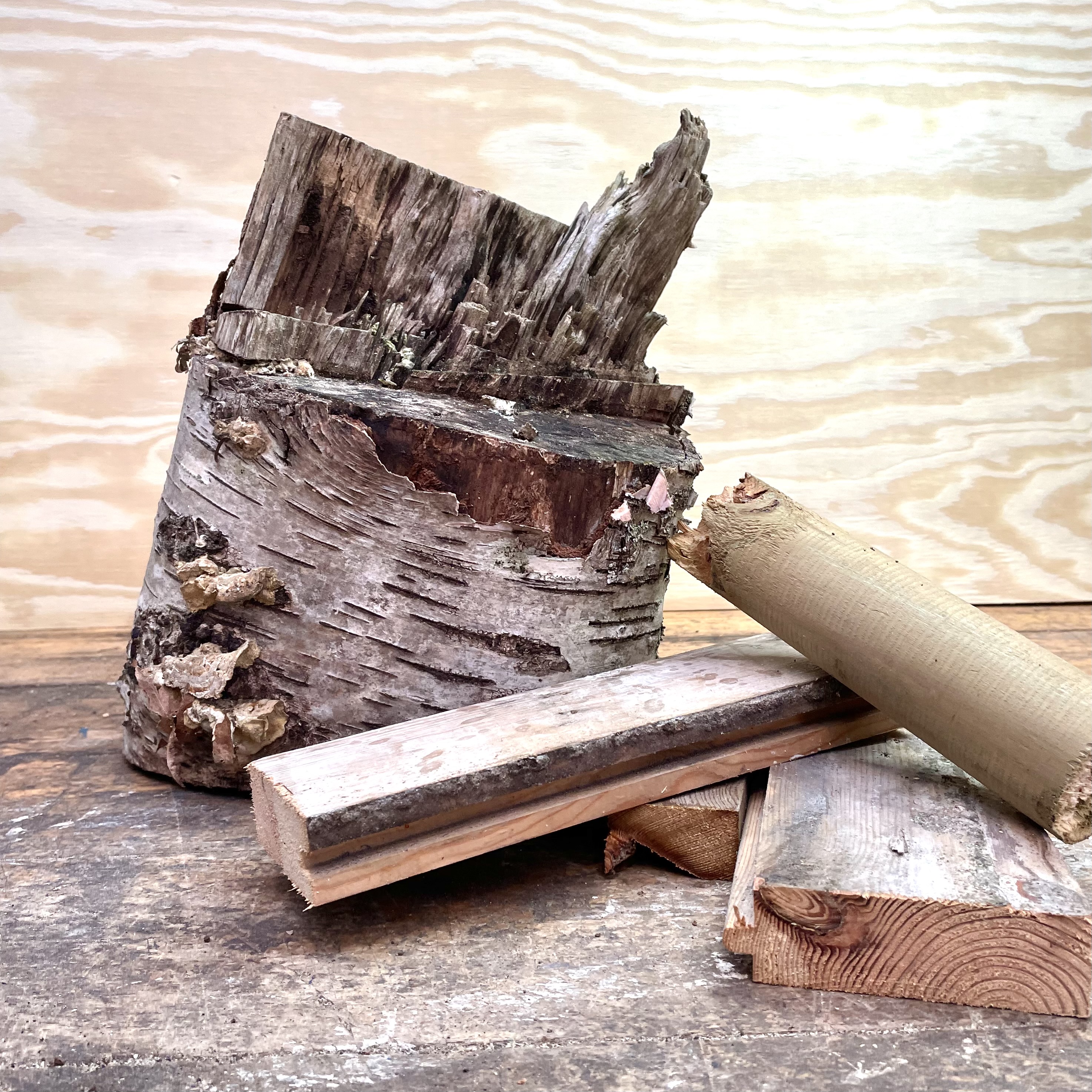 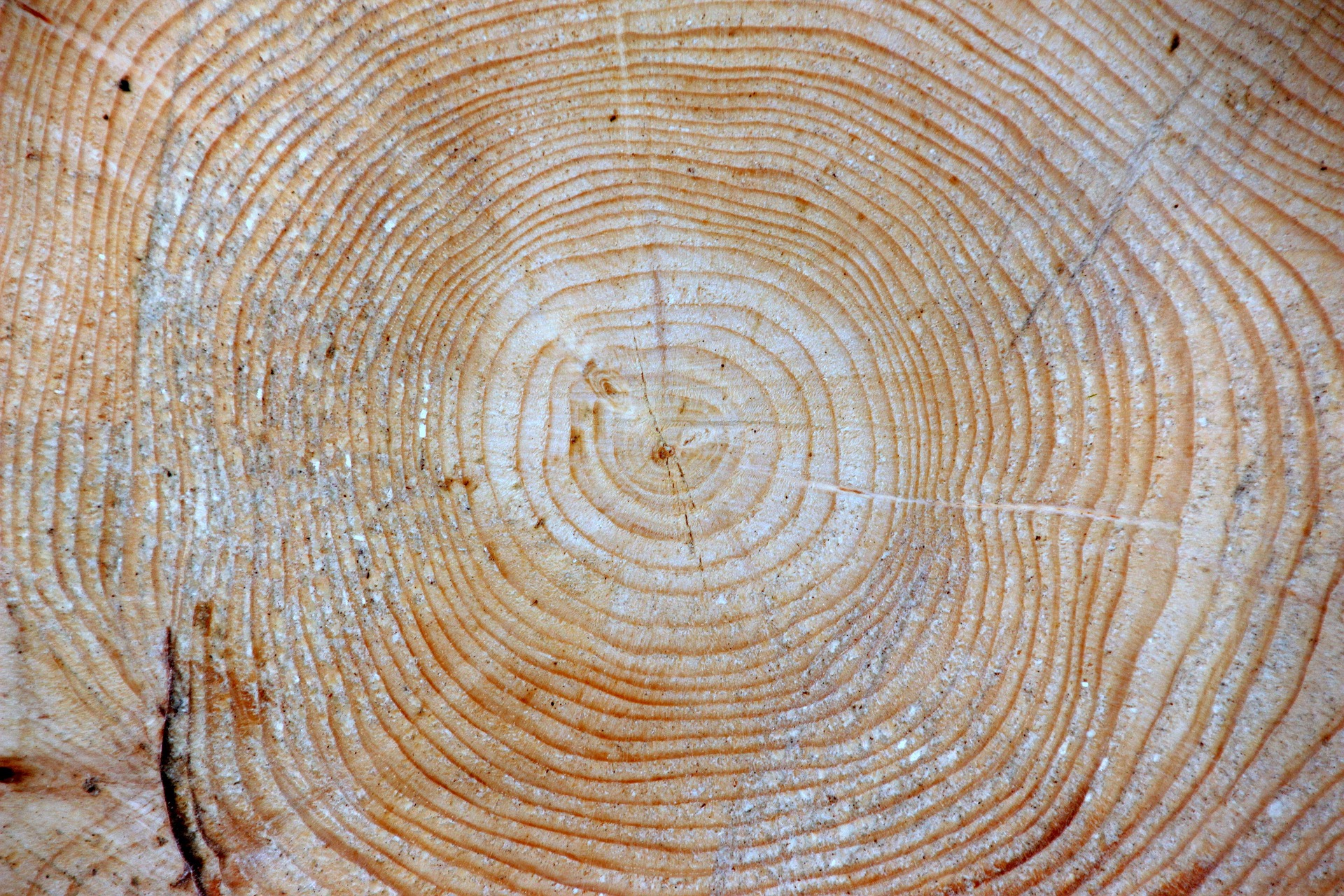 Træ
Hånd & ånd
Folkekirkens skoletjeneste
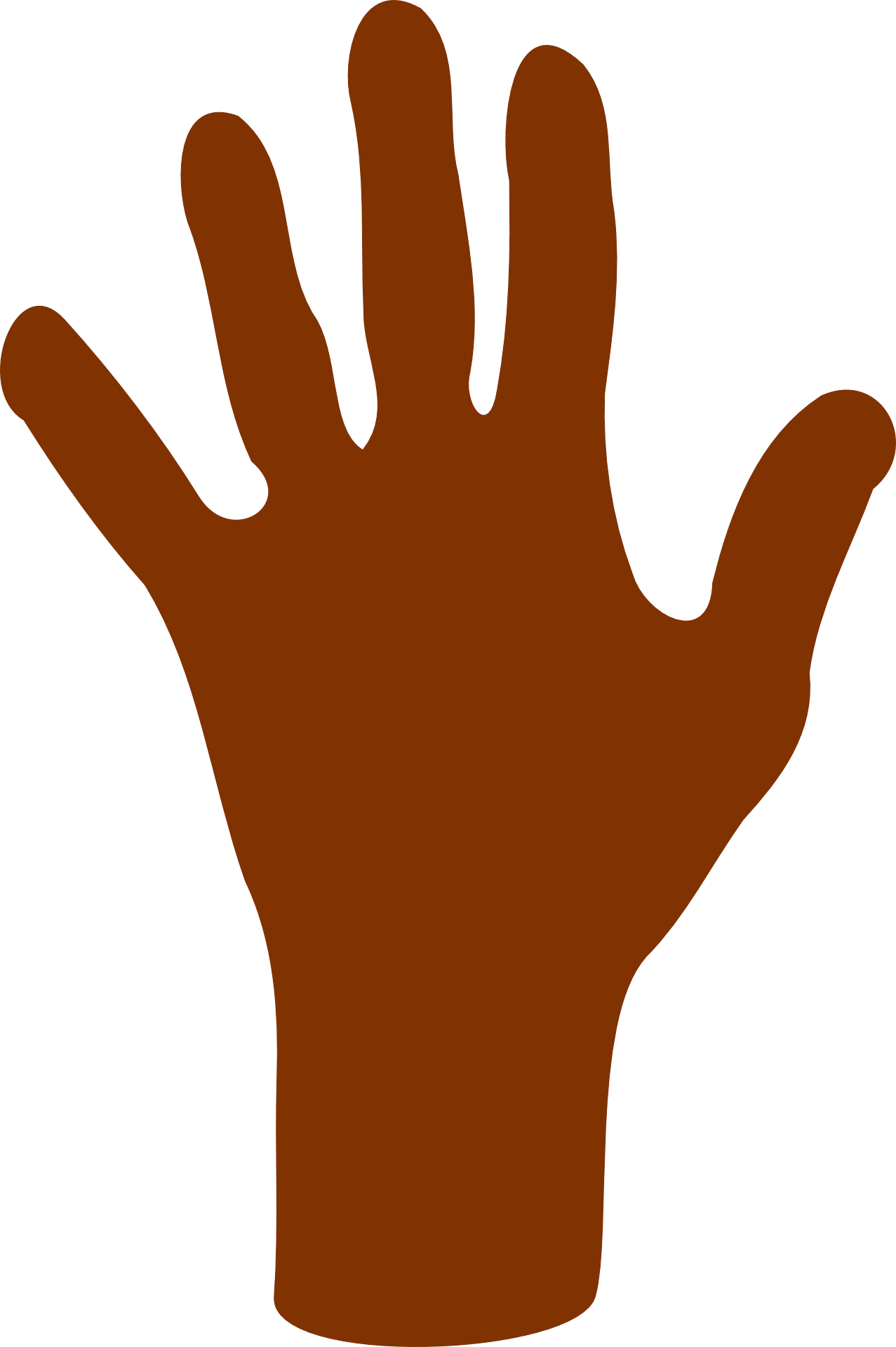 KRYDSFINÉR
FYR
BIRK
MASONIT
LÆRK
DER ER MANGE TRÆ-ORD
AHORN
SPÅNPLADE
FINÉR
BØG
MDF
CEDER
GRAN
TEAK
LAMINAT
VALNØD
OG MANGE FLERE
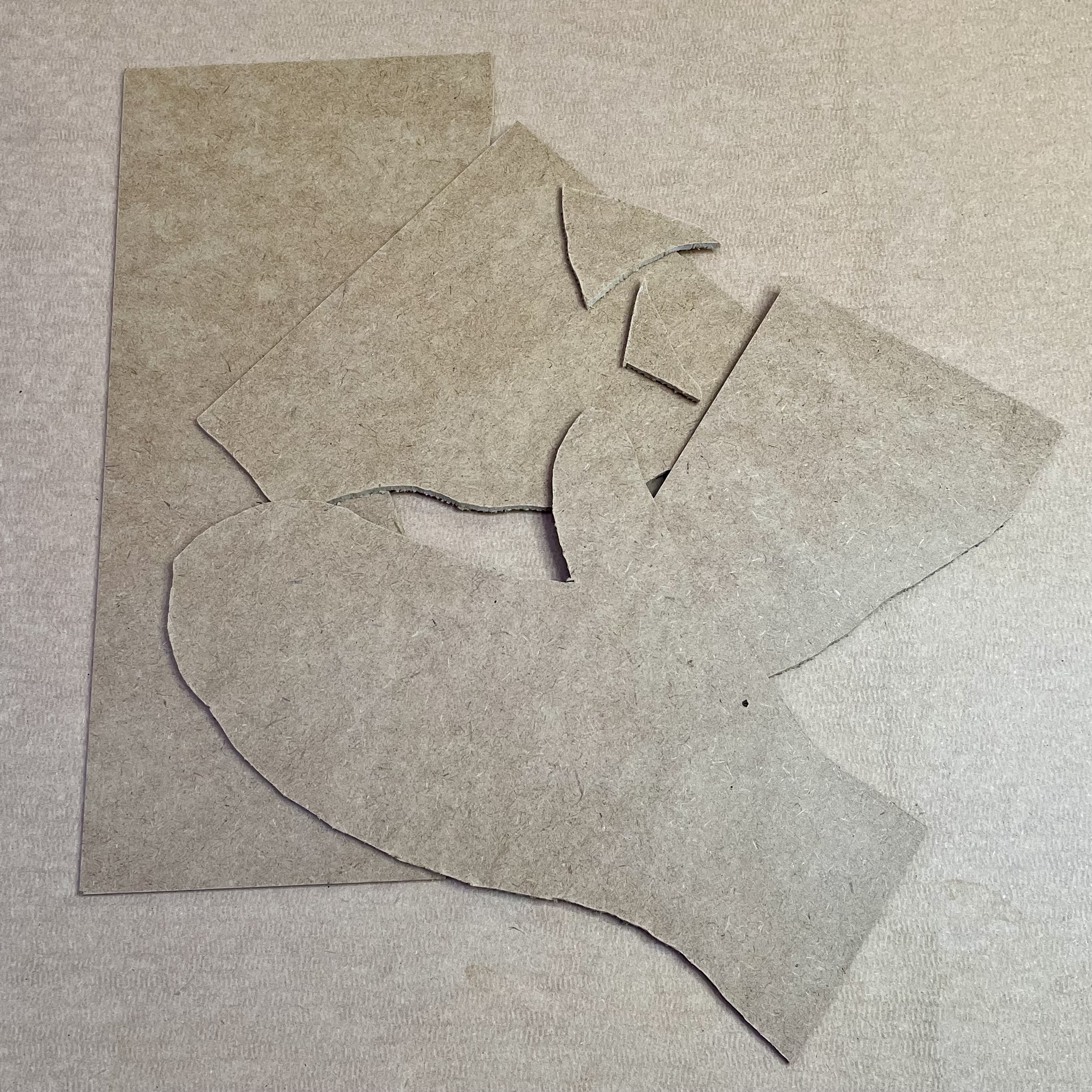 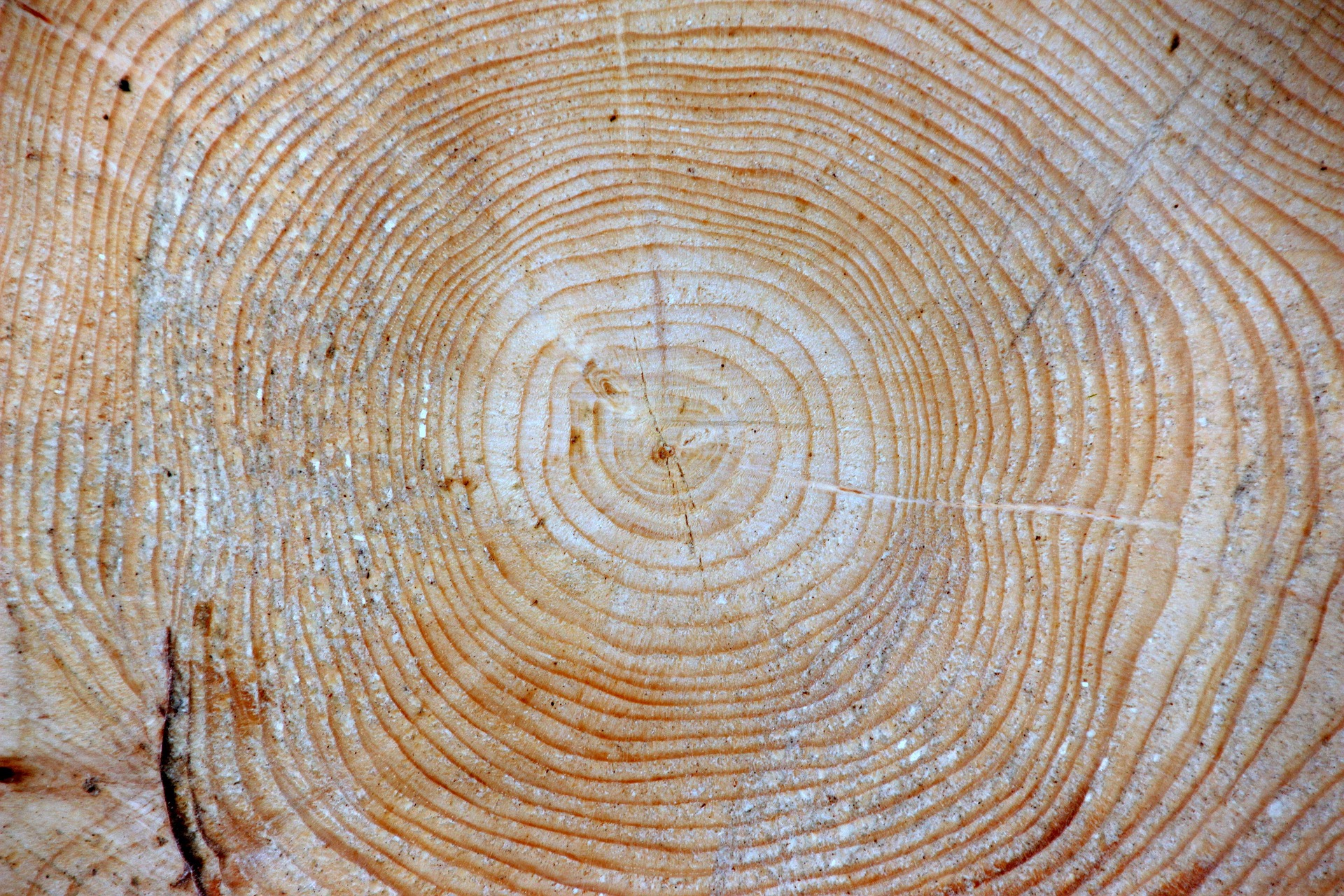 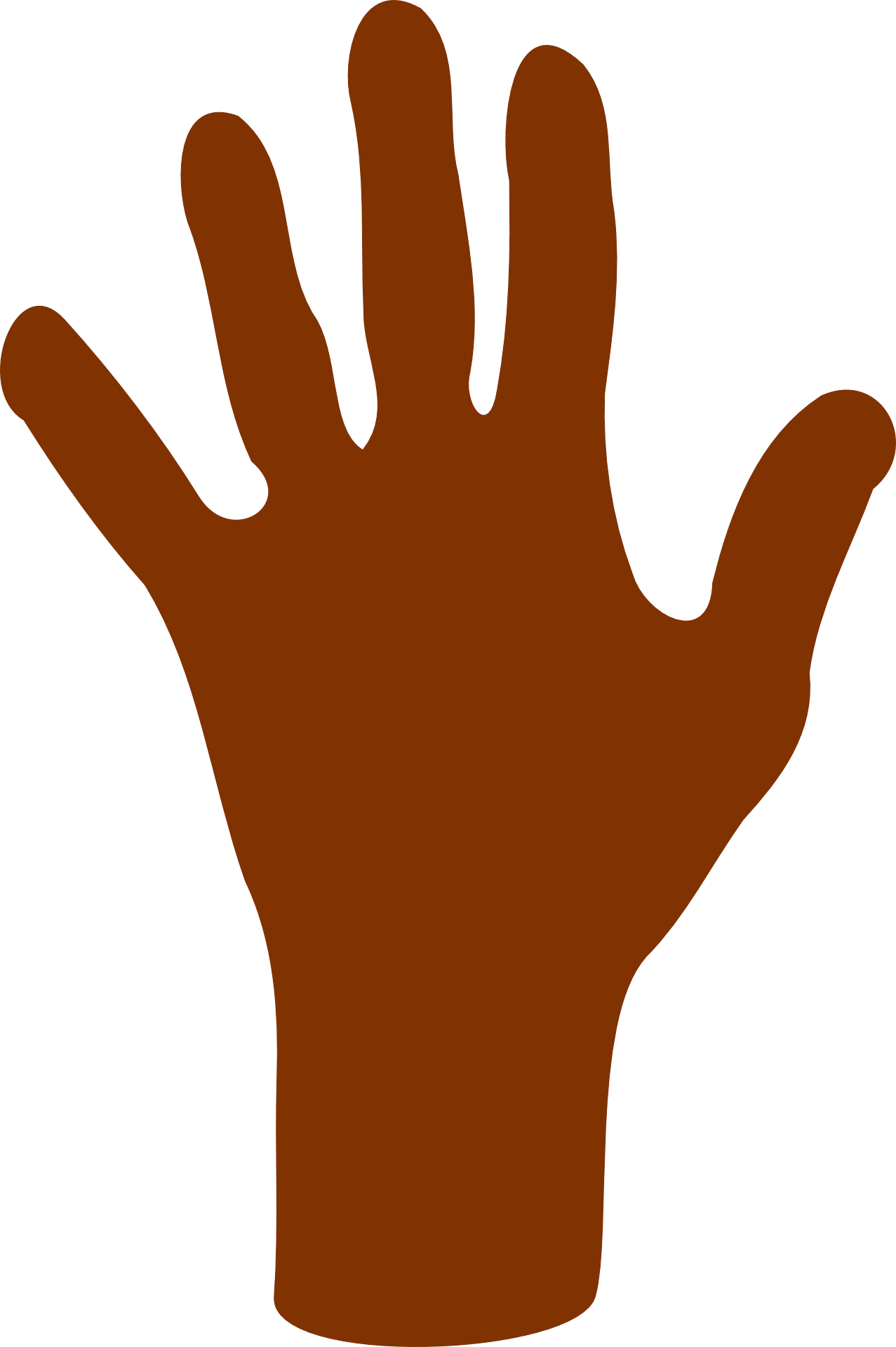 LAVET VED AT DAMPE OG TRYKKE 
TRÆFIBRE
MASONIT
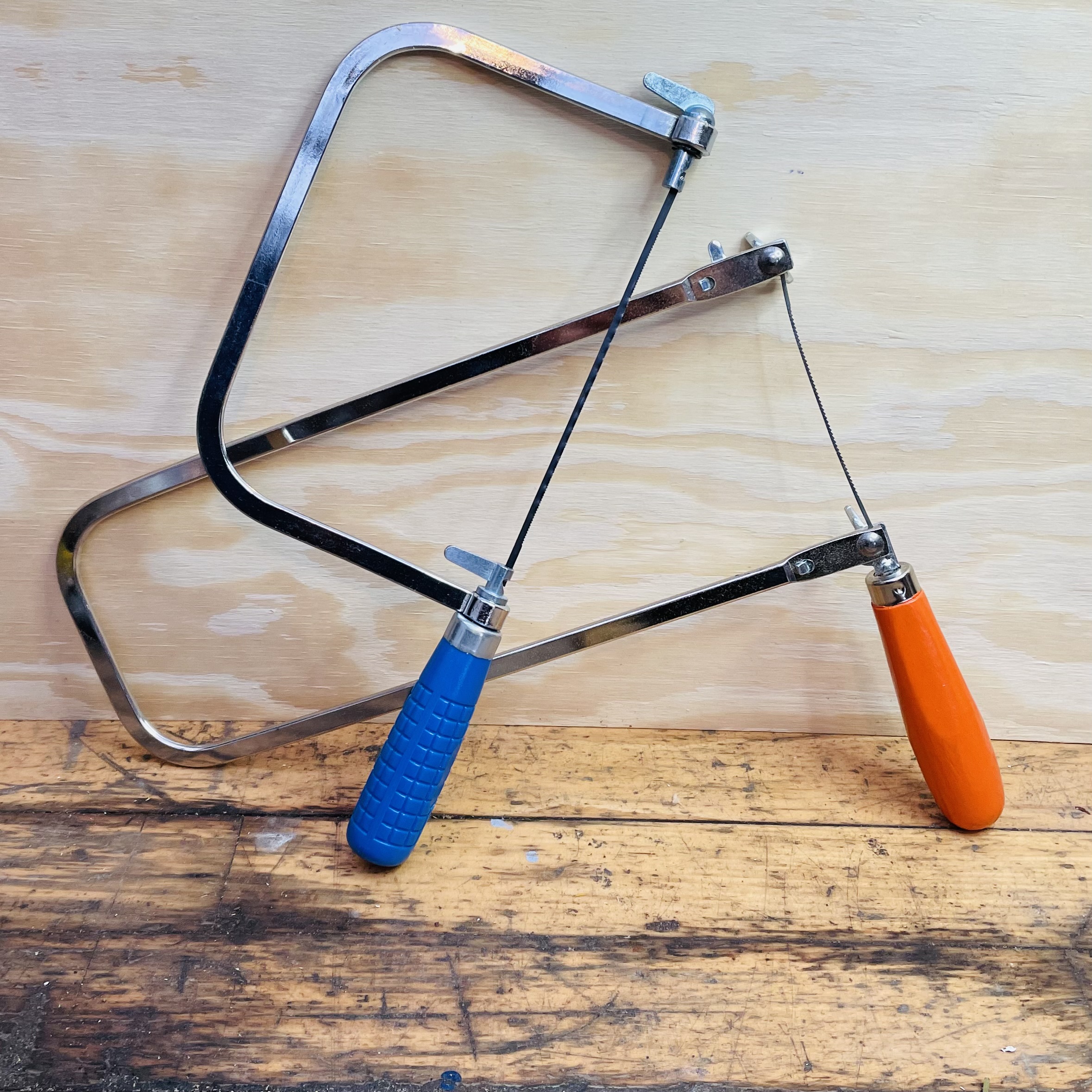 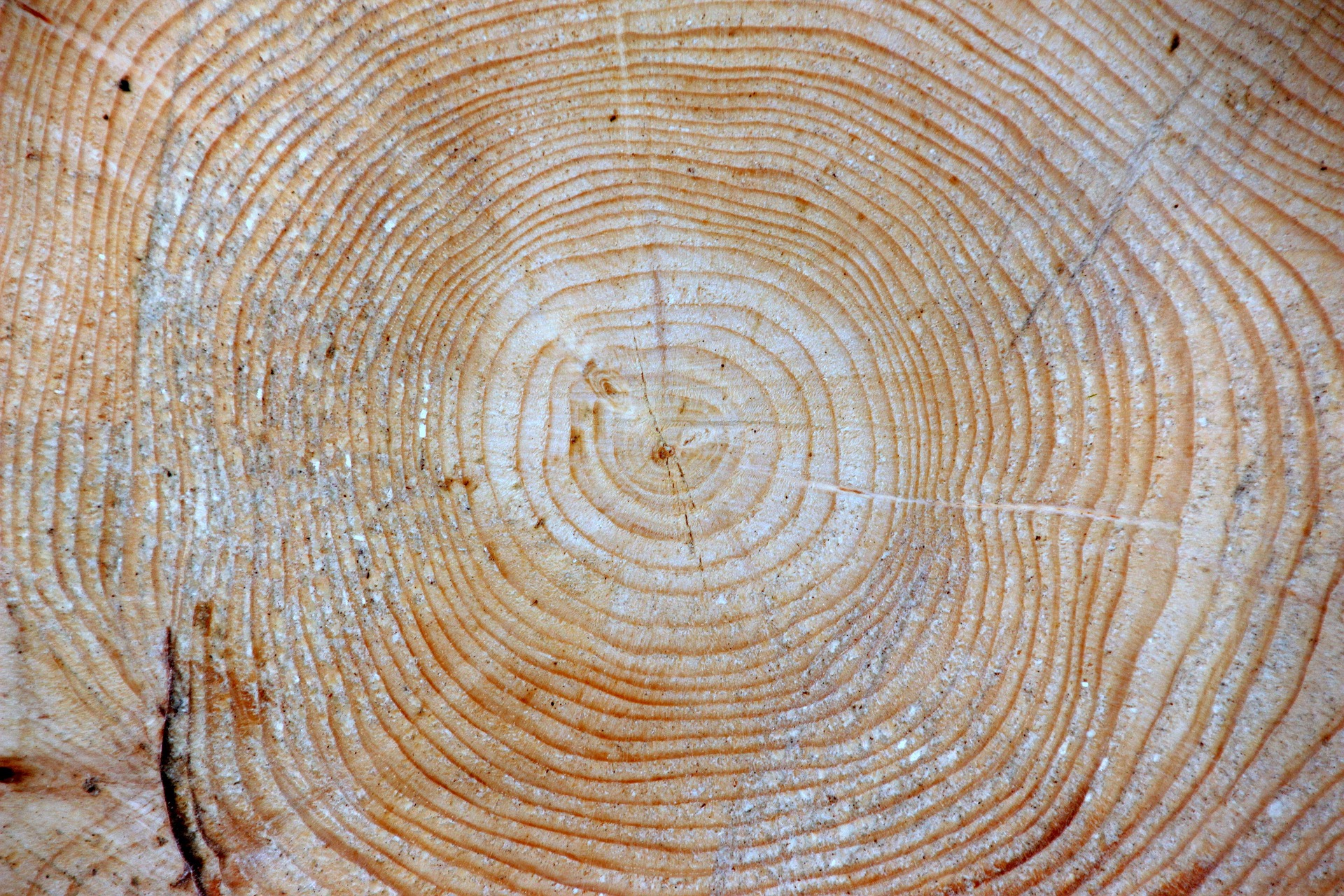 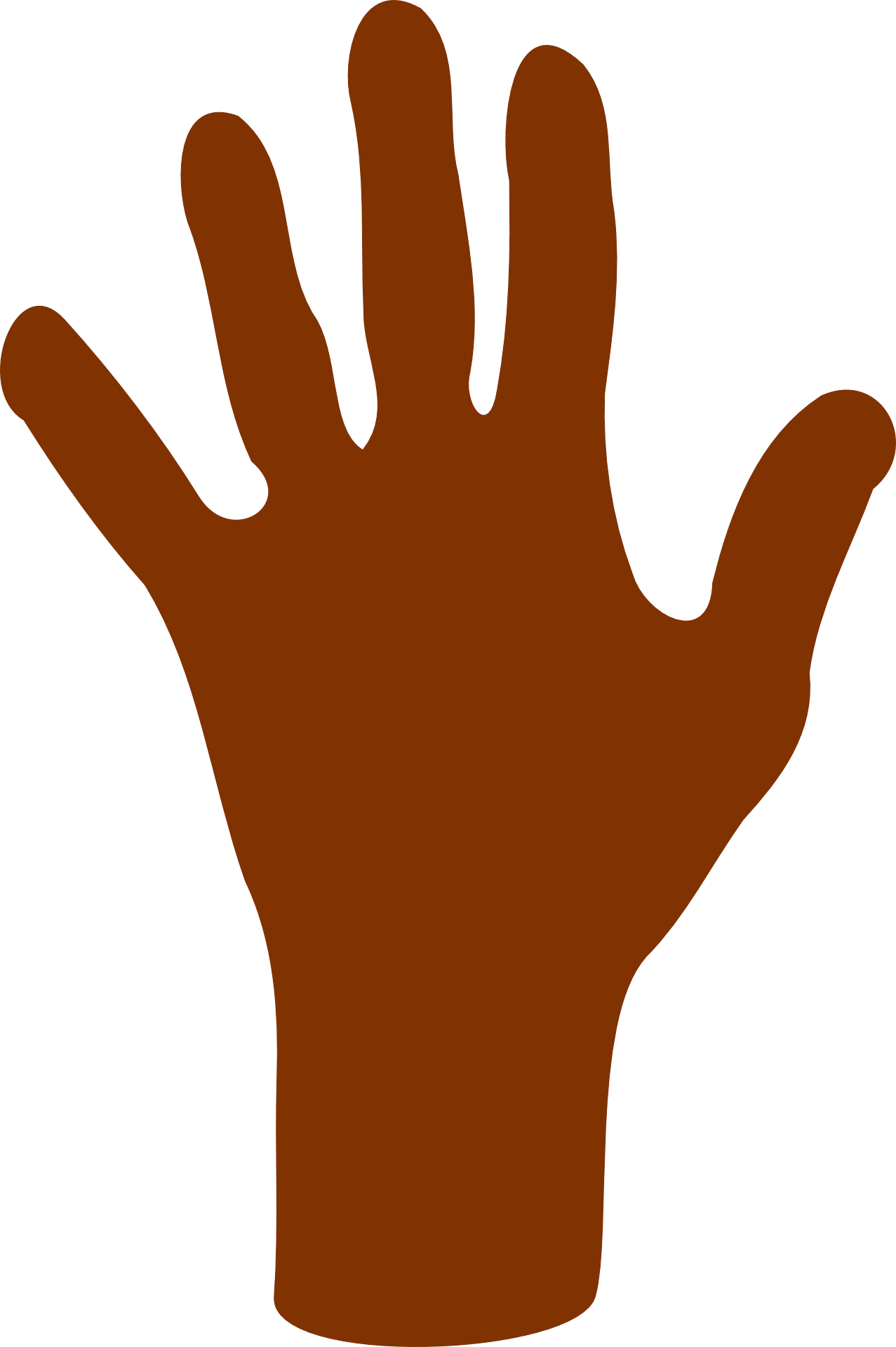 DEKUPØRSAV
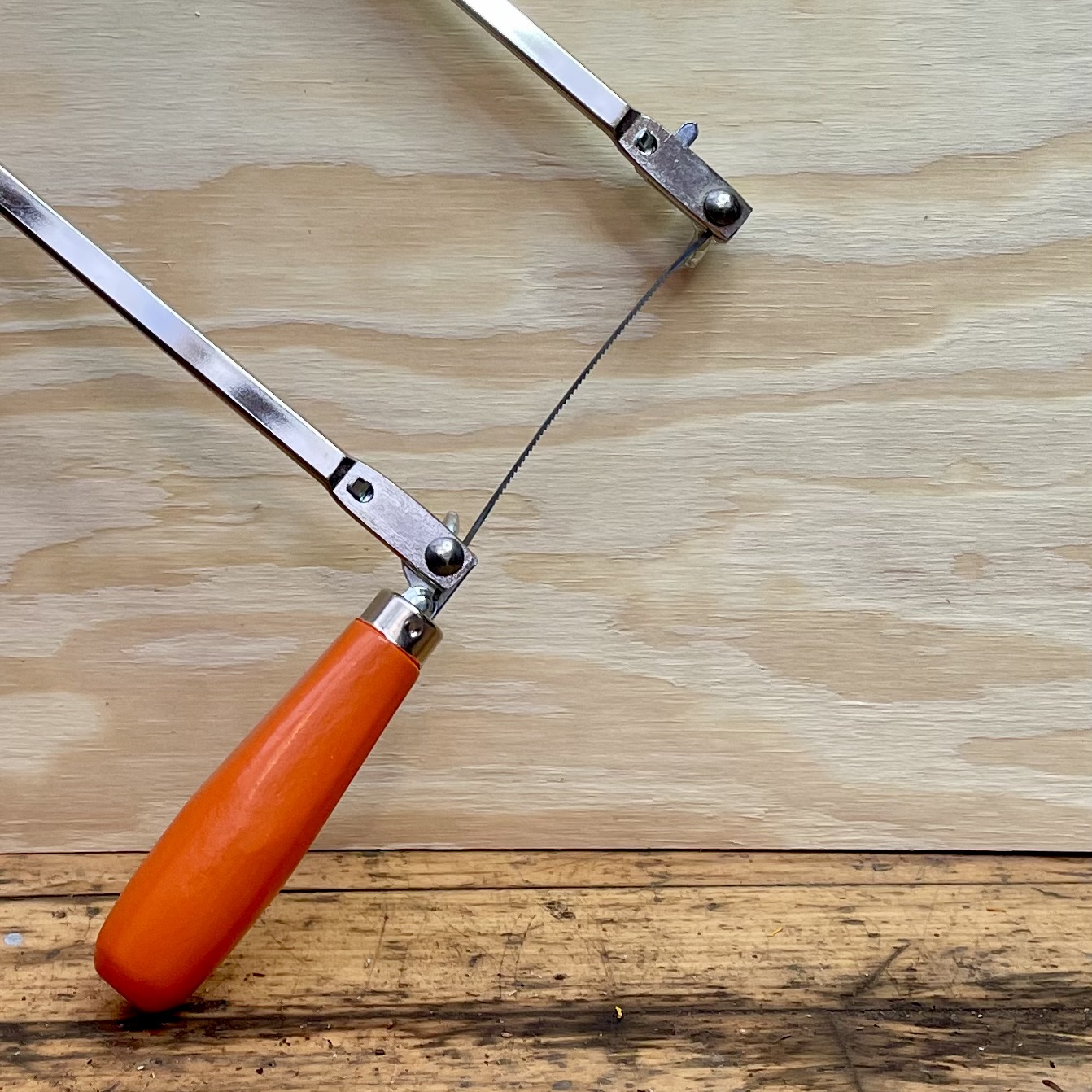 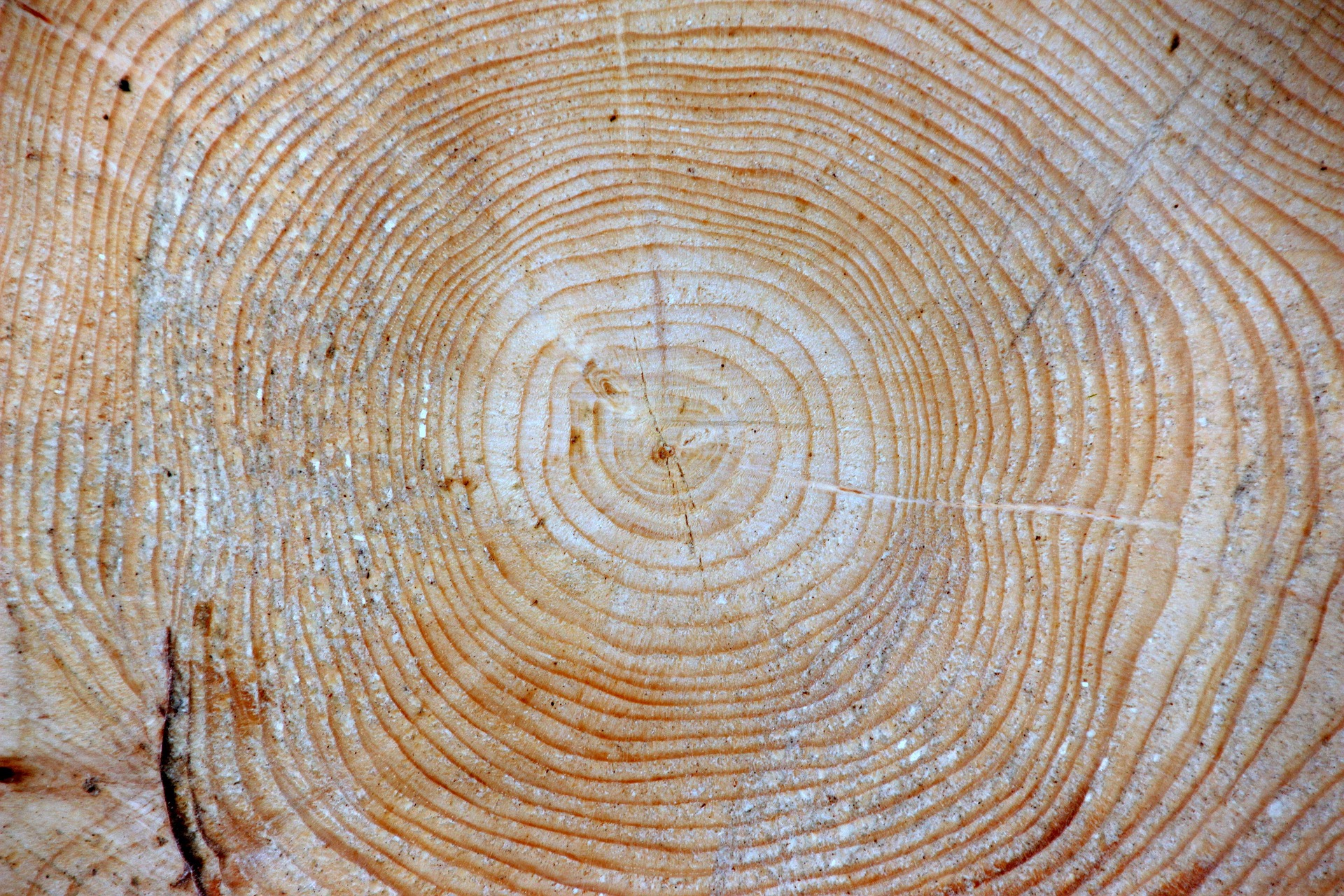 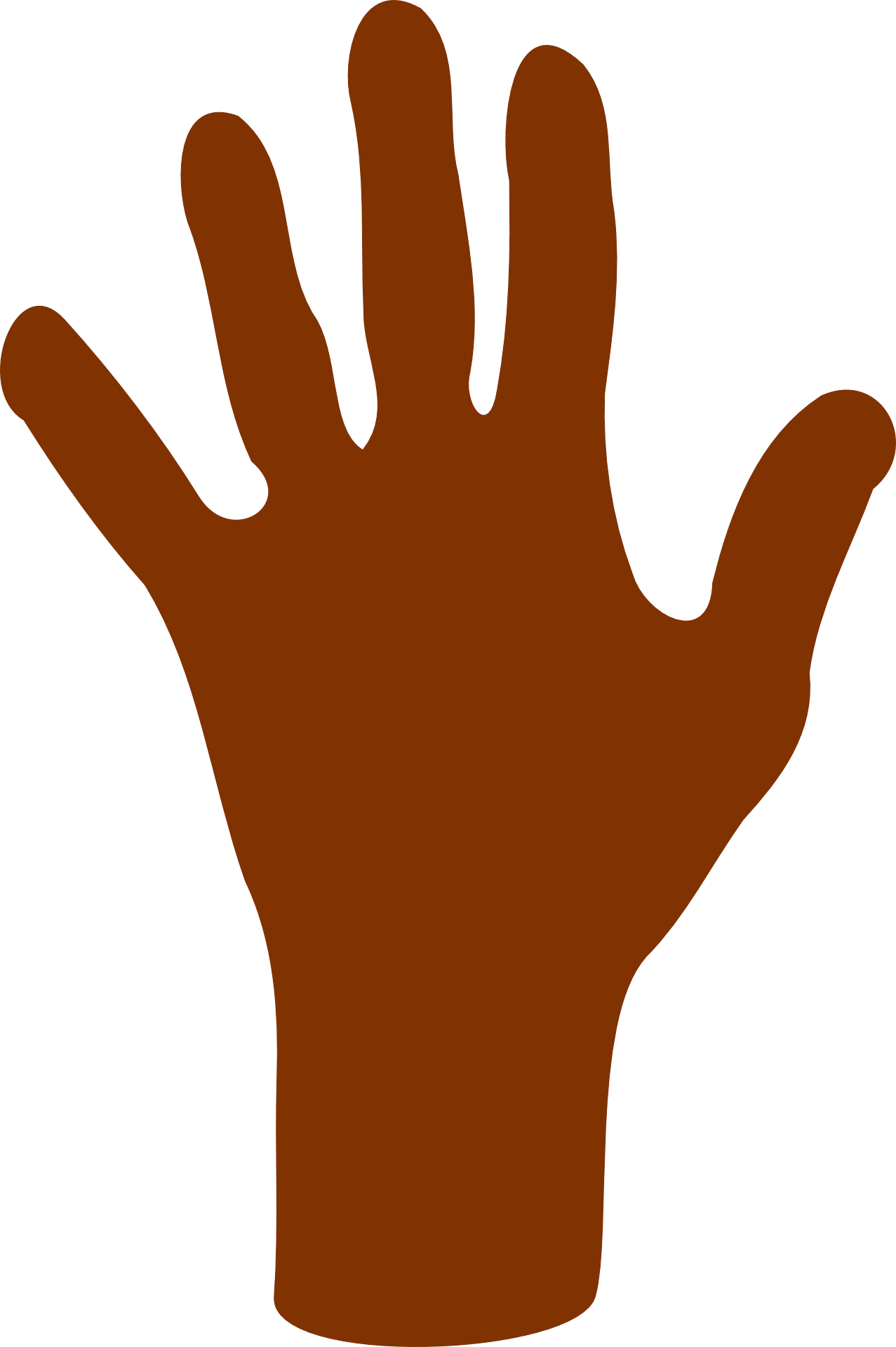 KLINGE
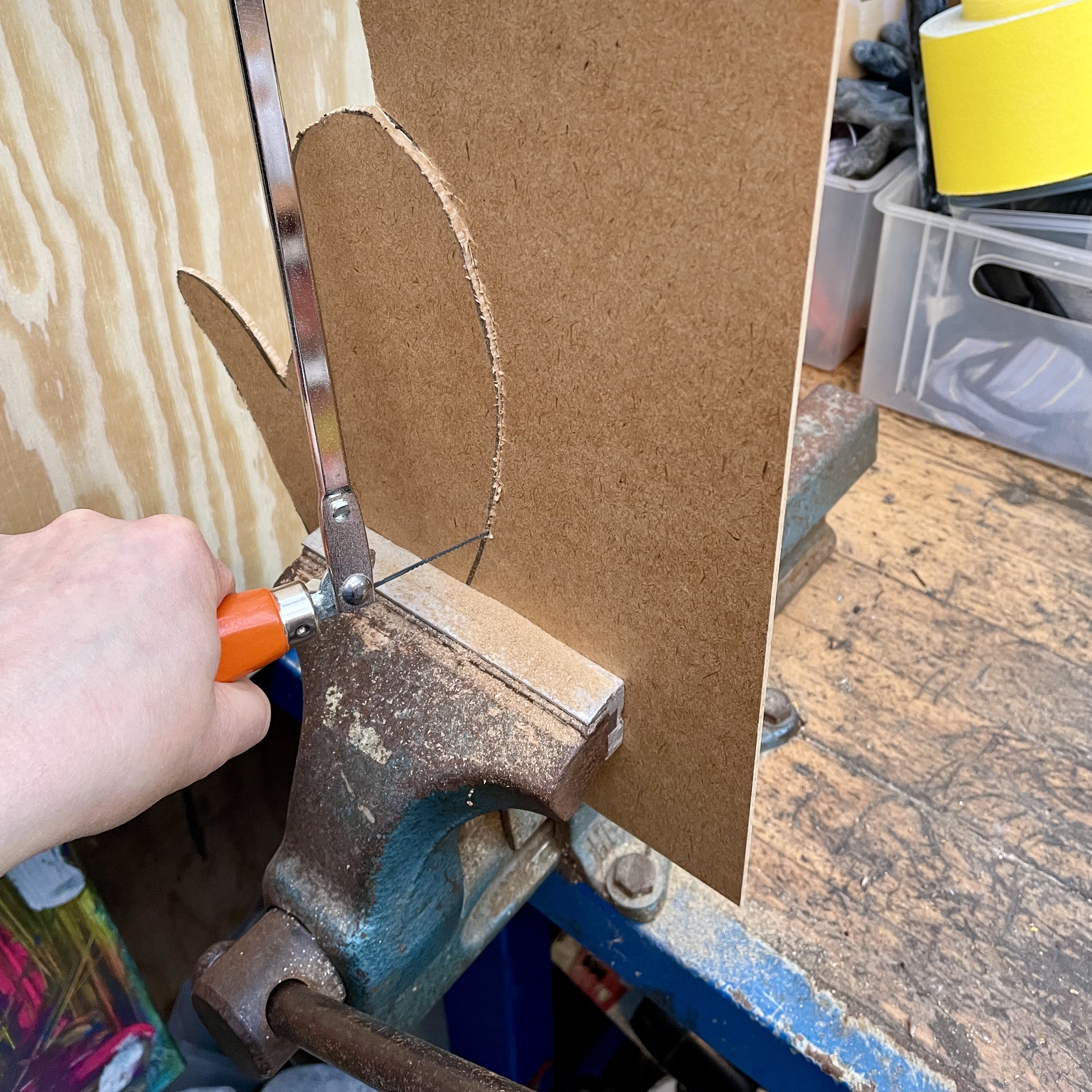 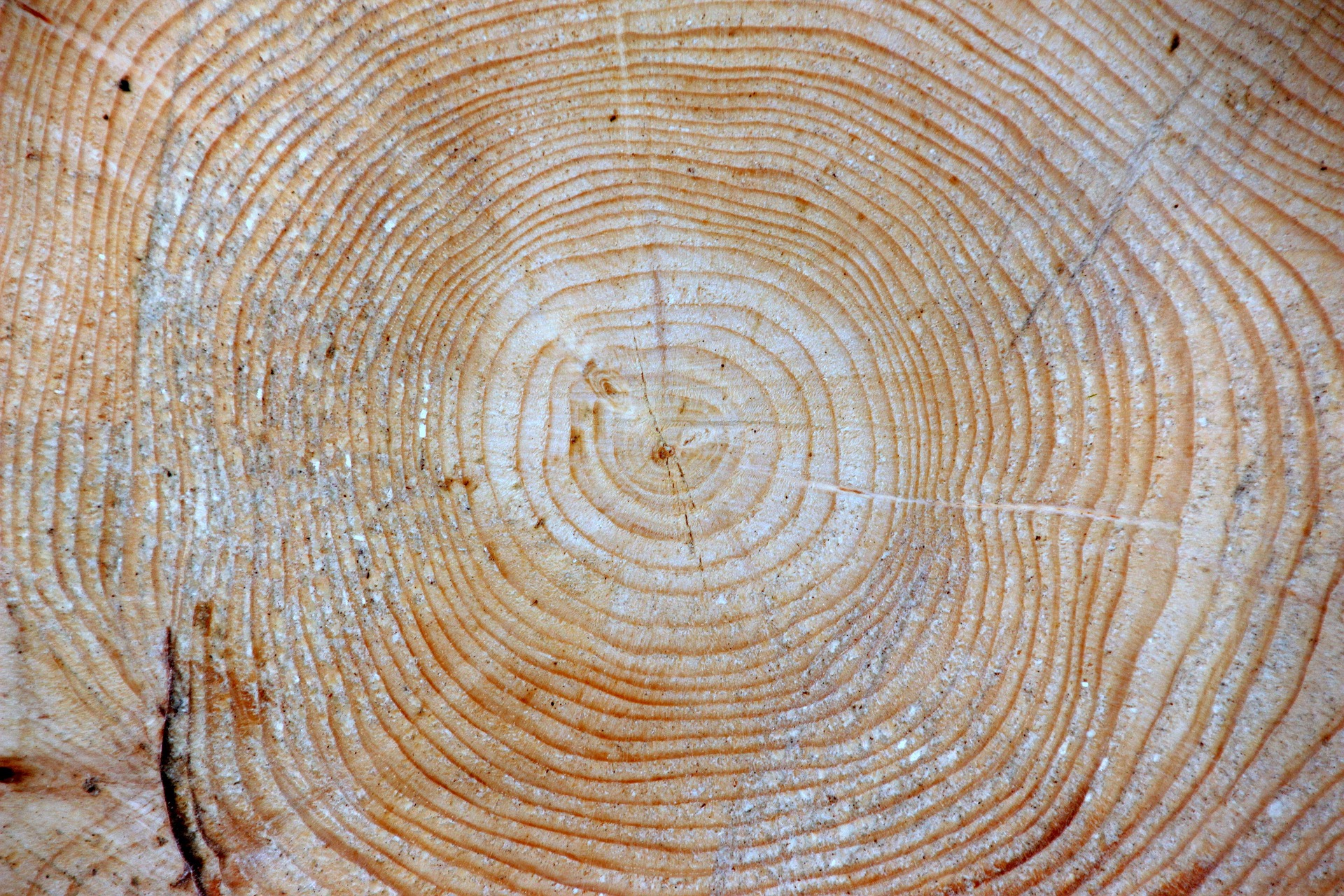 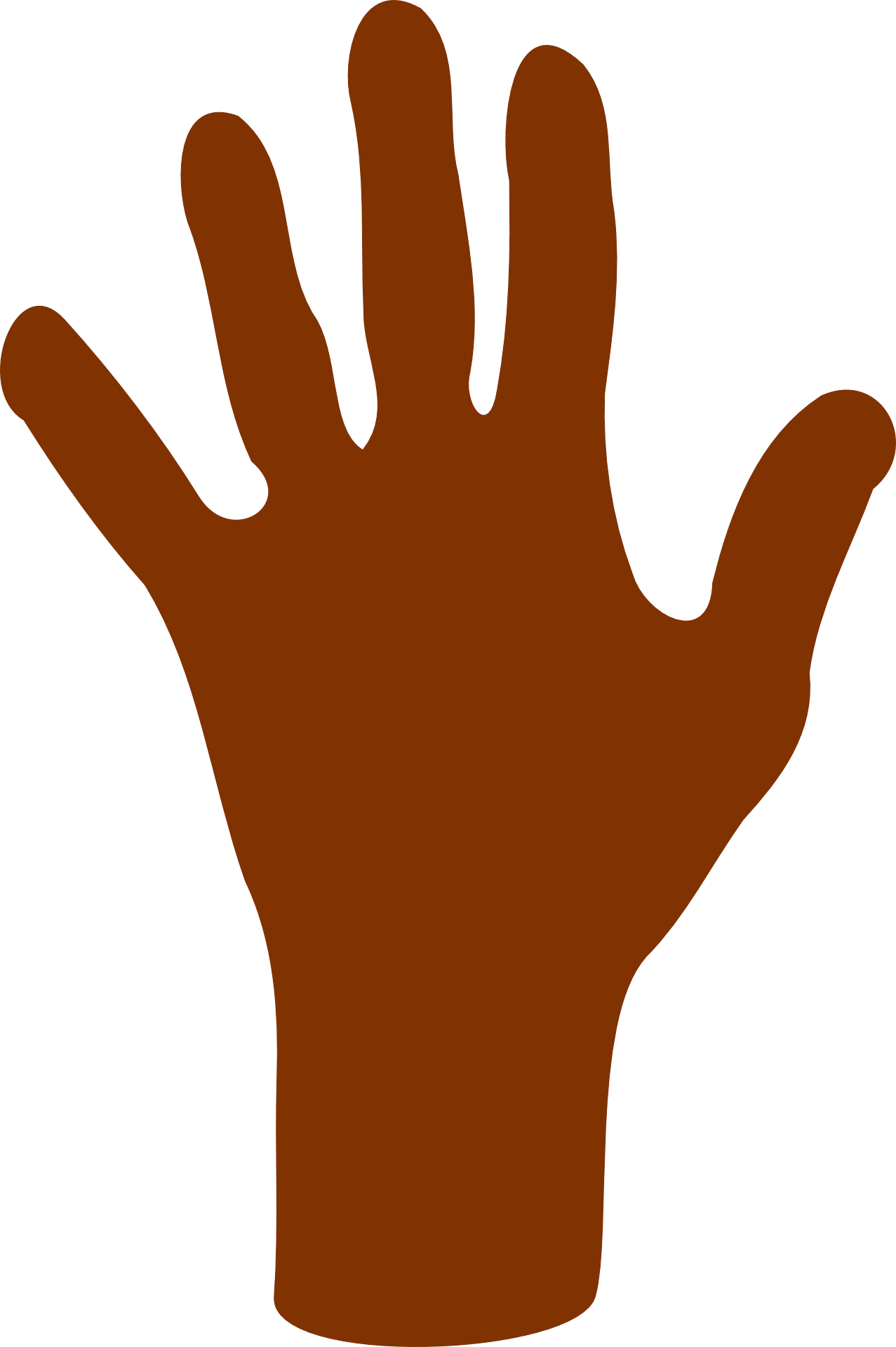 SAVE
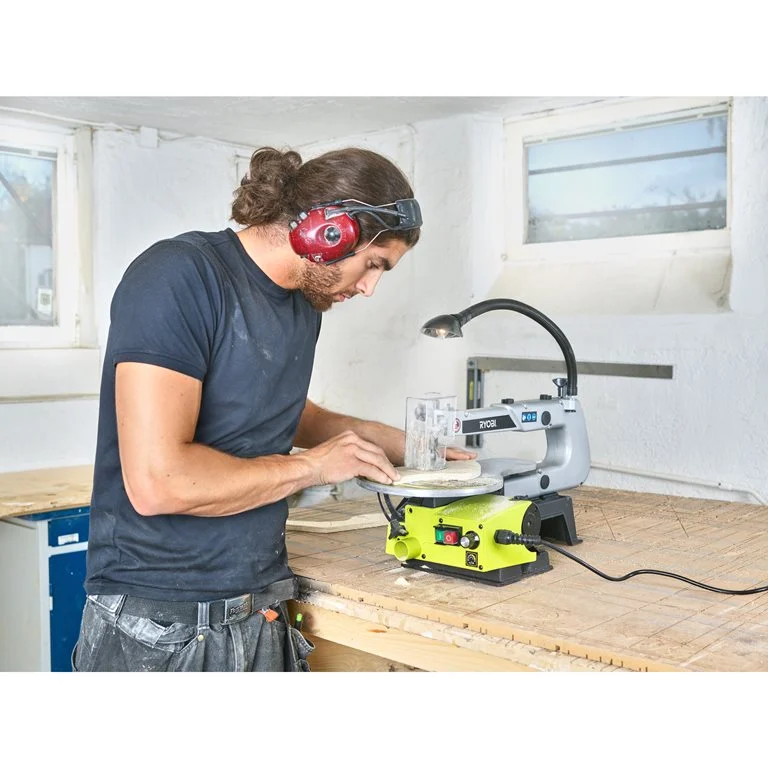 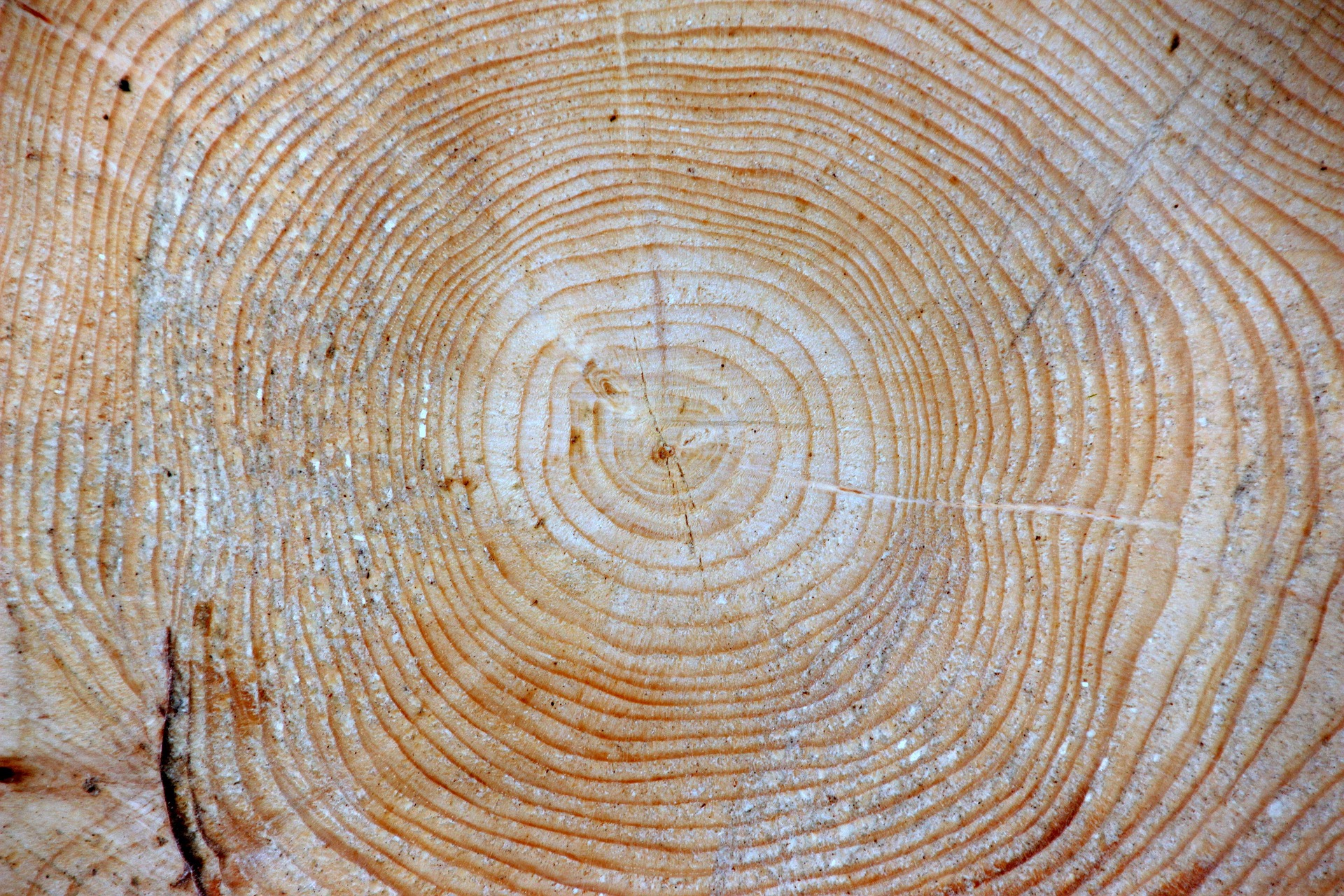 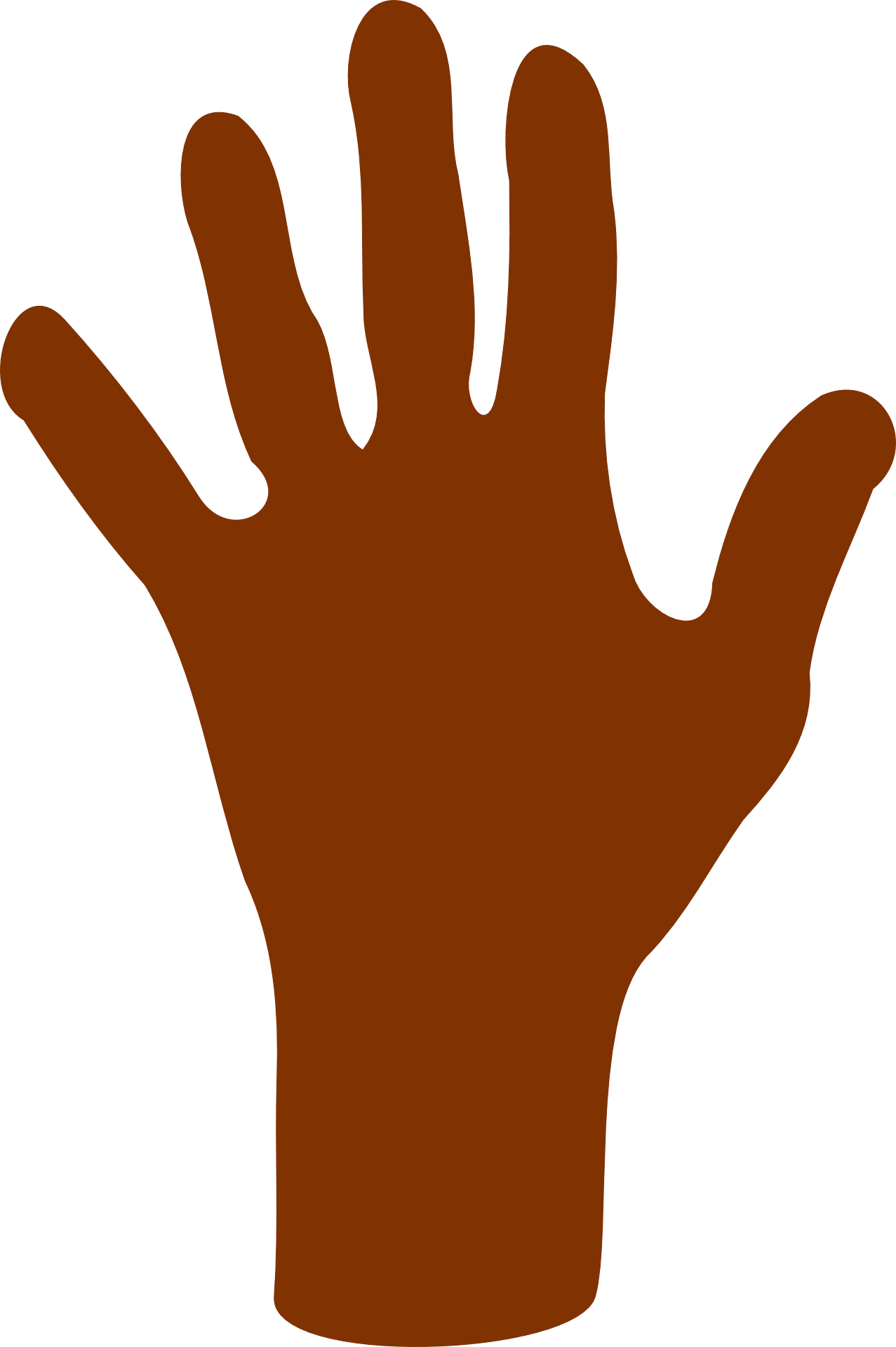 STATIONÆR
DEKUPØRSAV
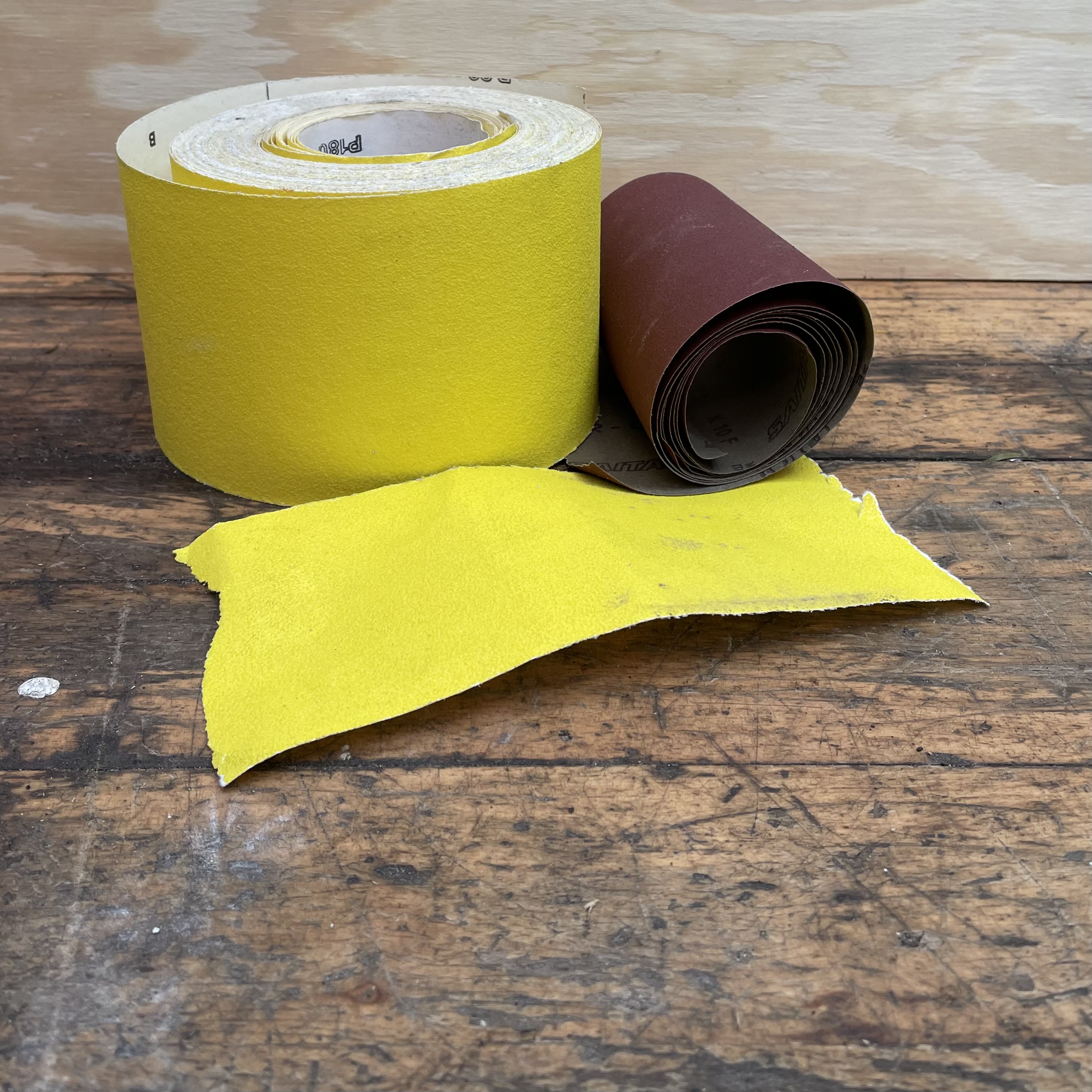 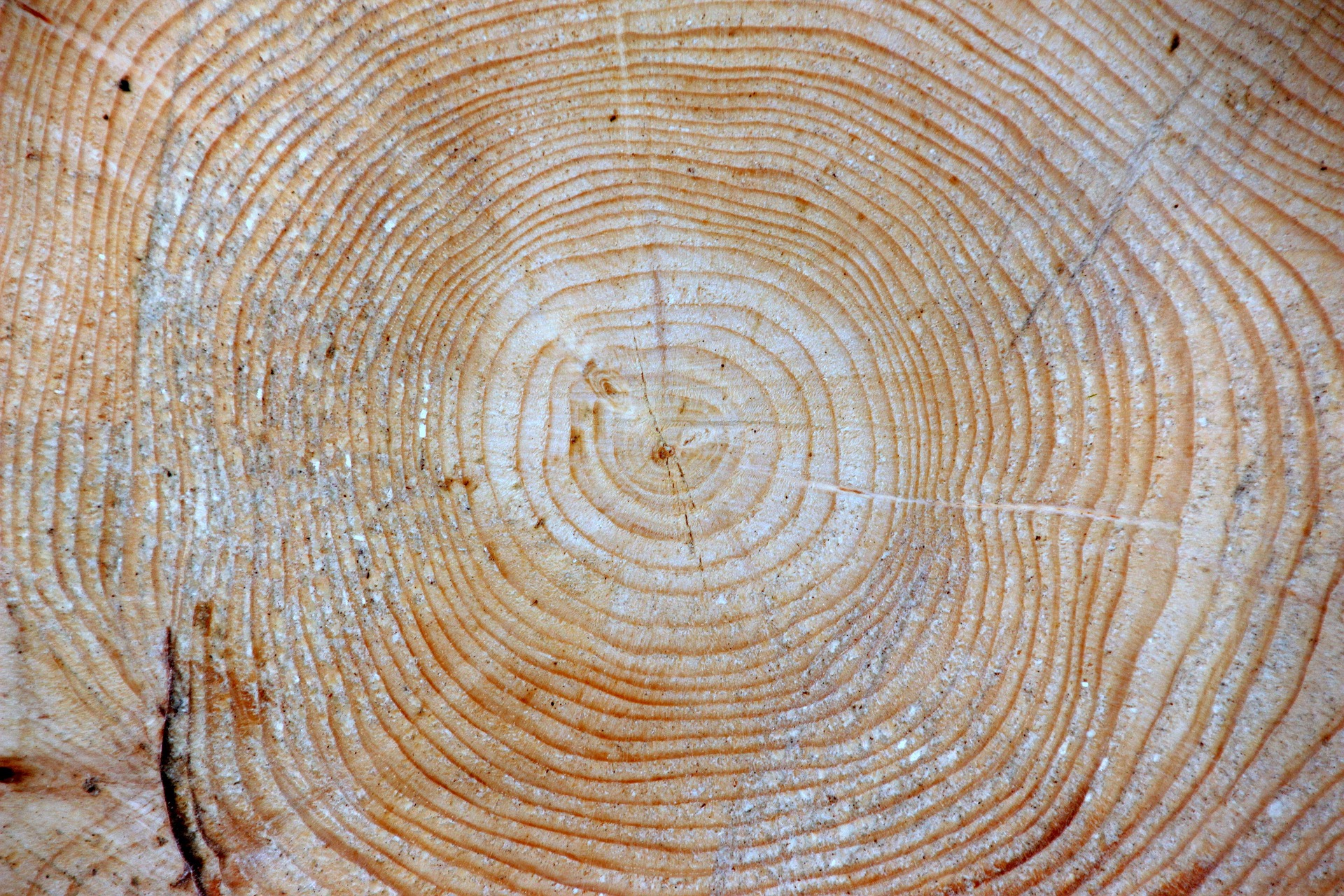 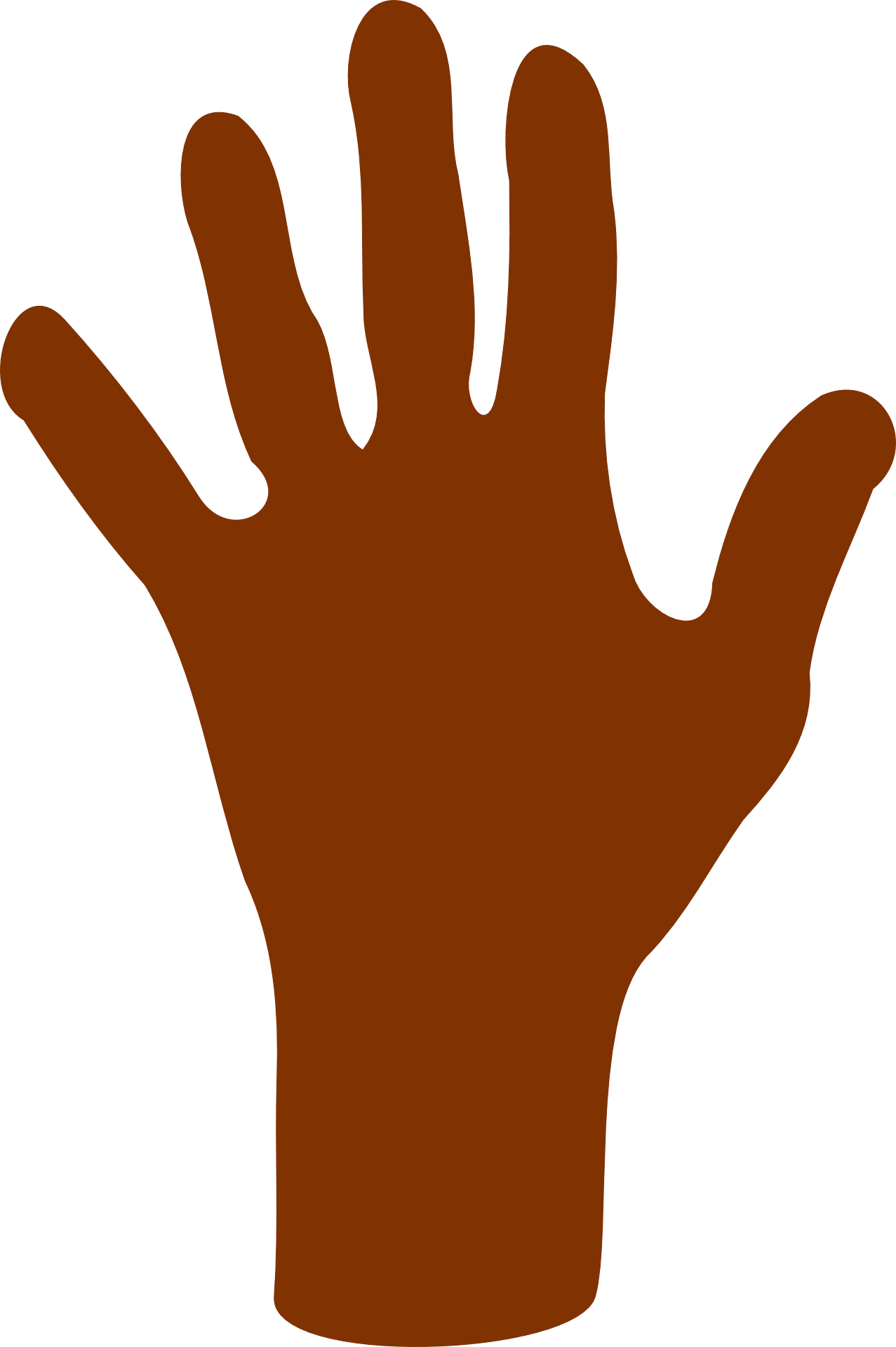 SANDPAPIR
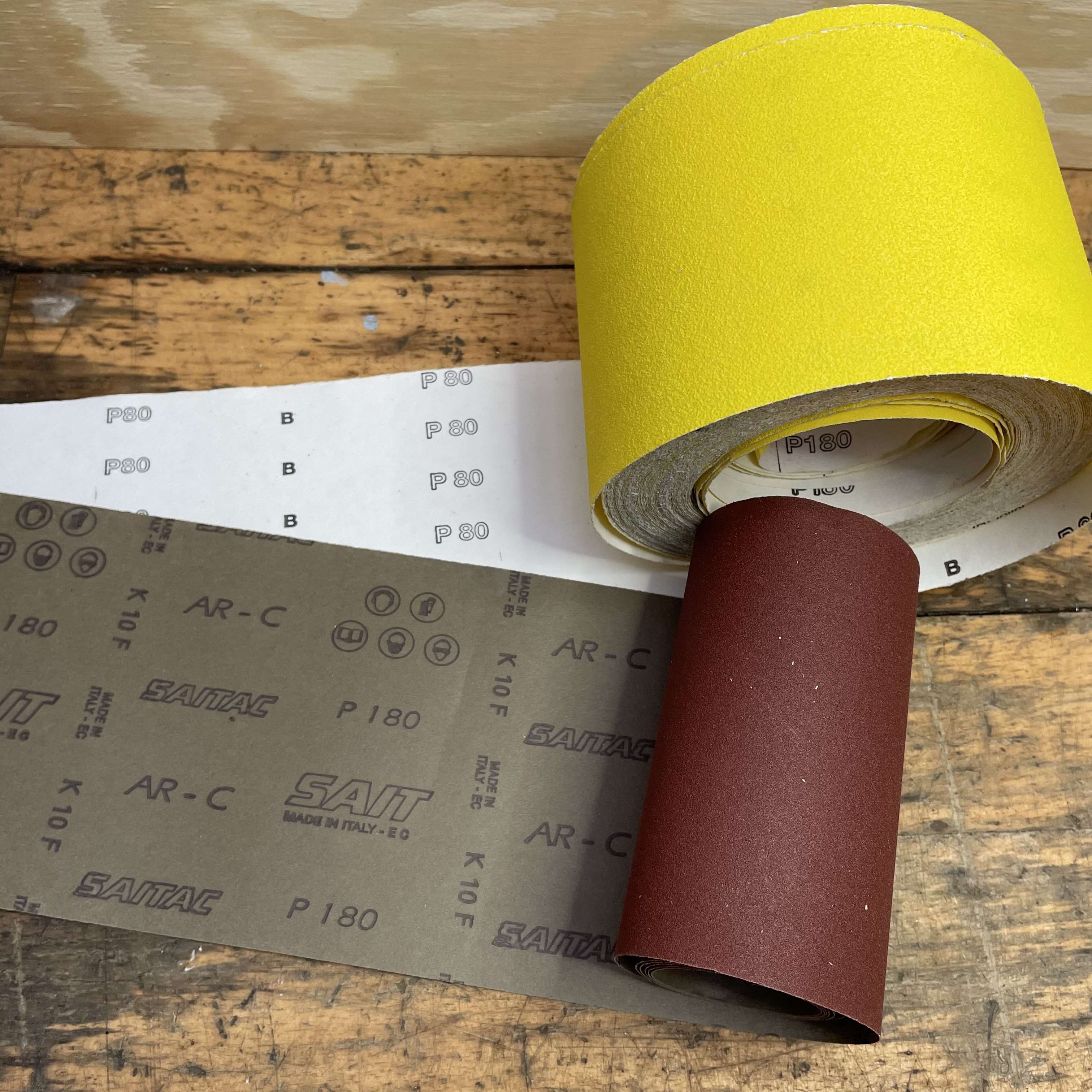 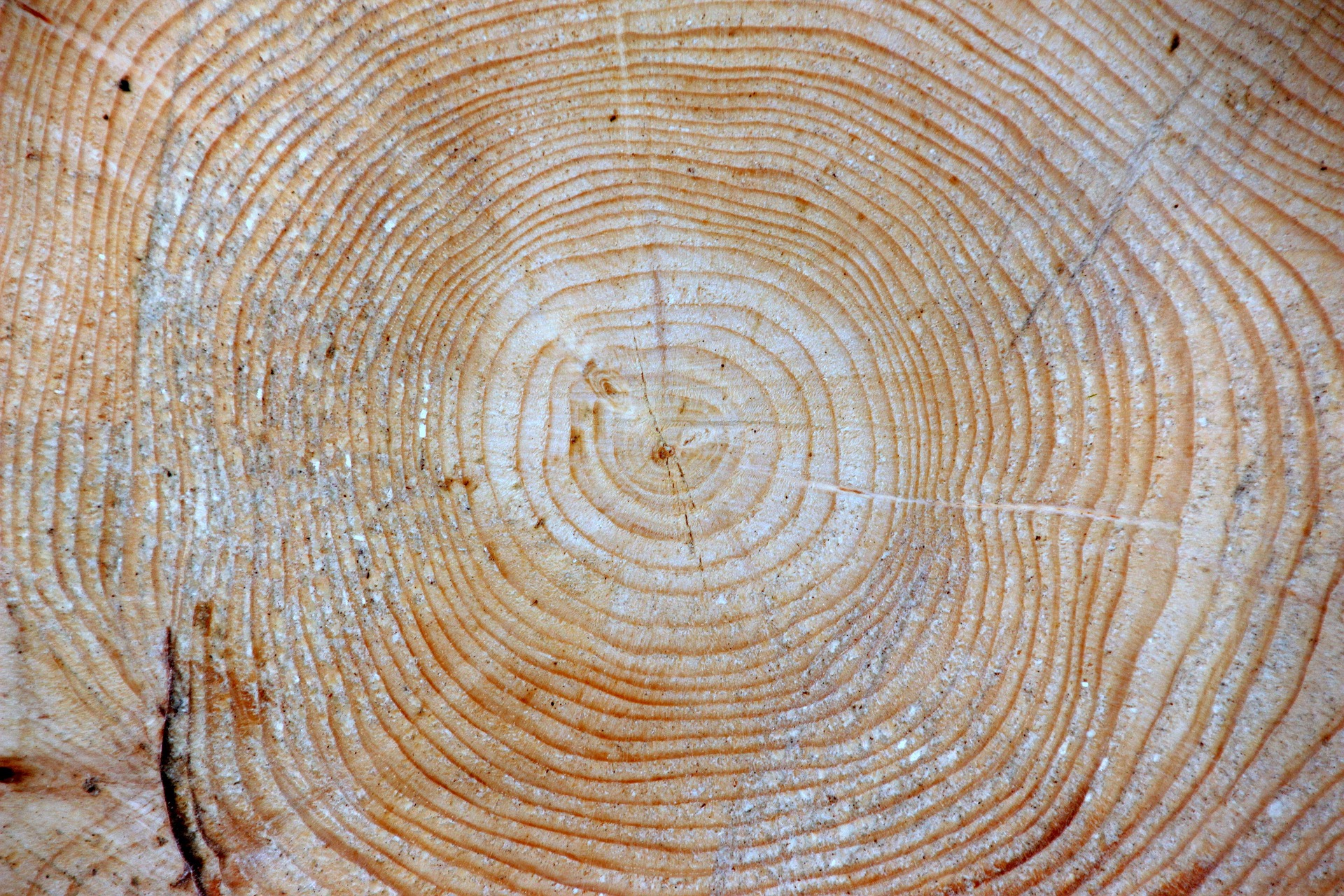 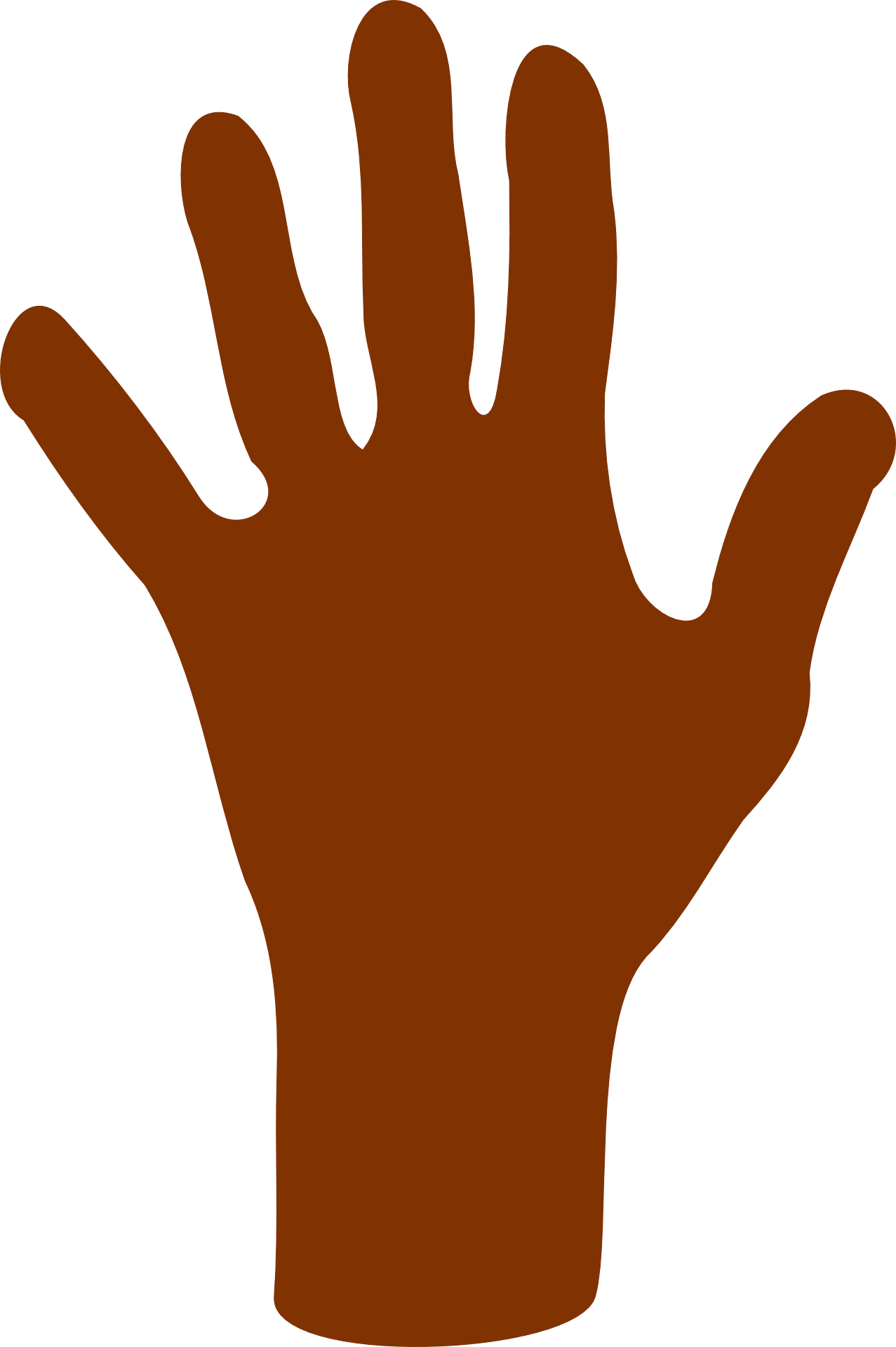 KORN
pr. cm2
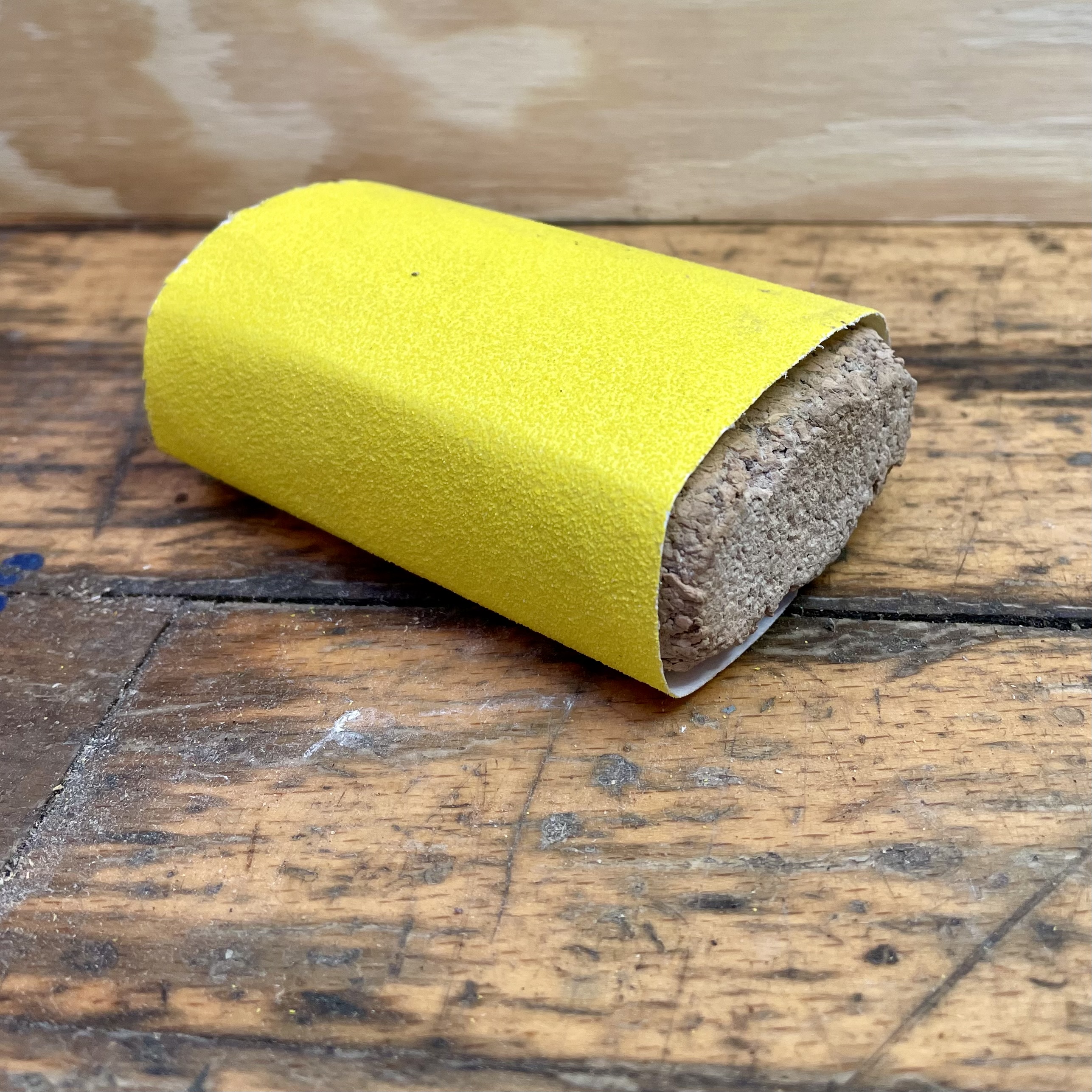 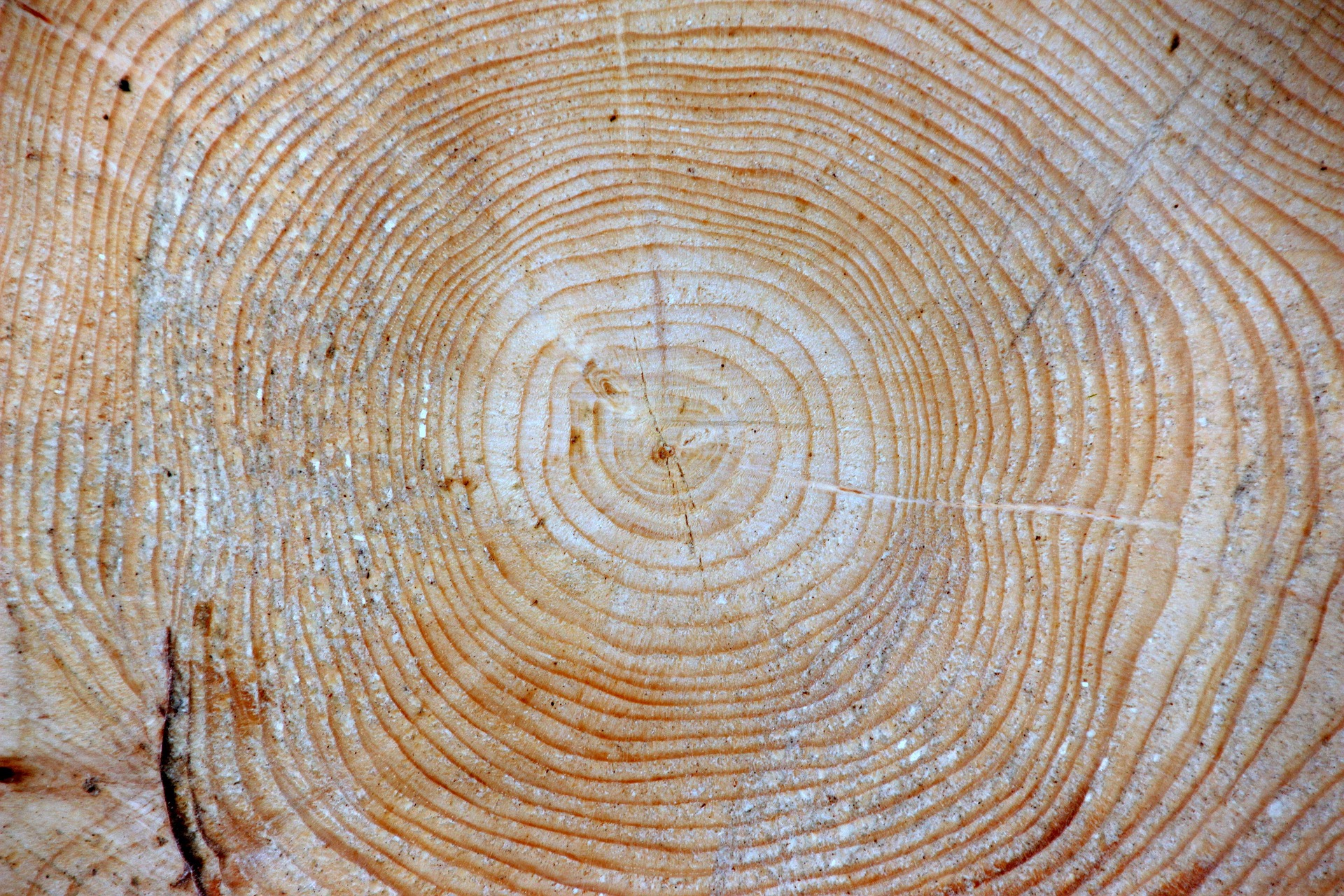 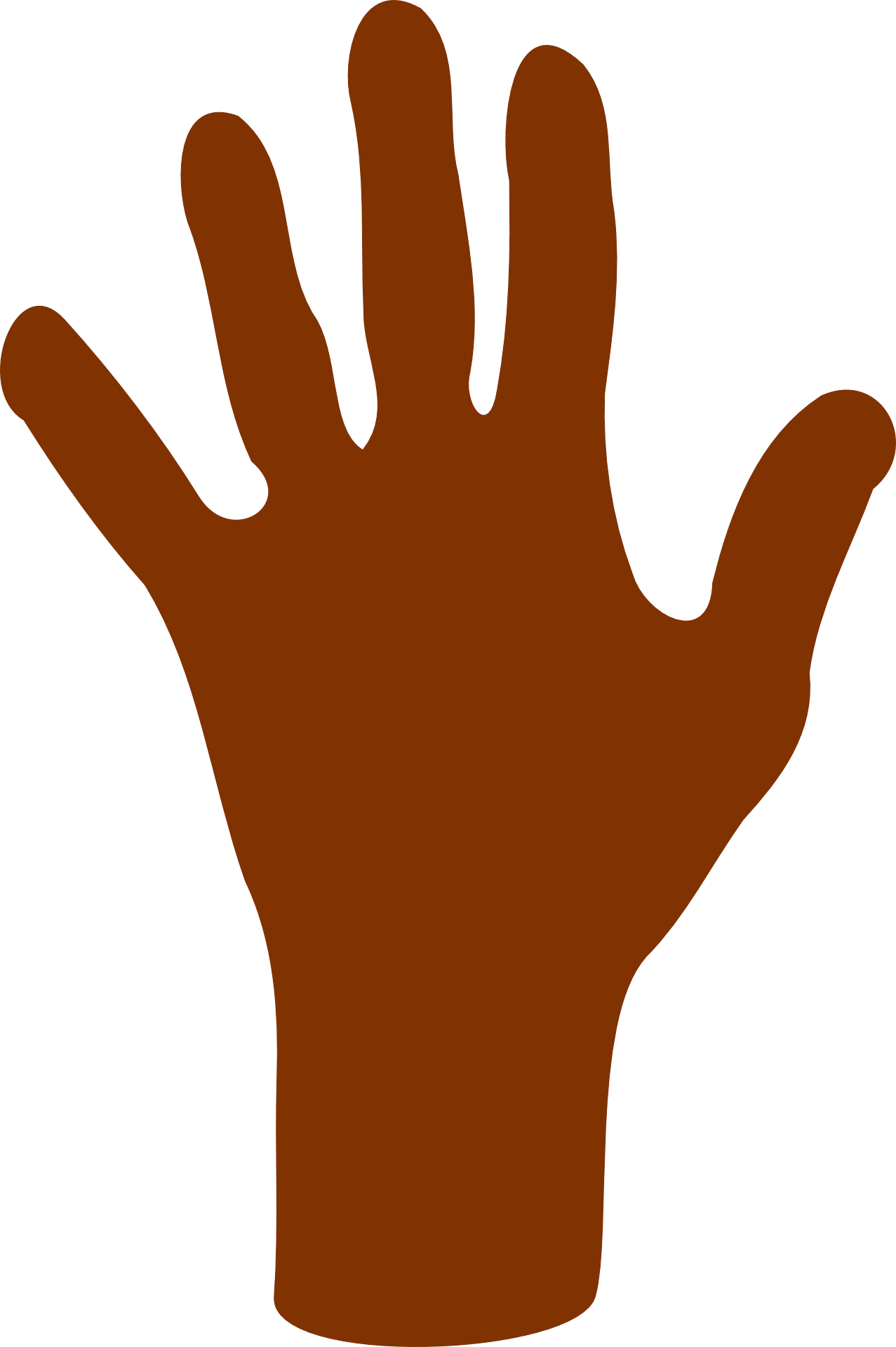 SLIBEKLODS
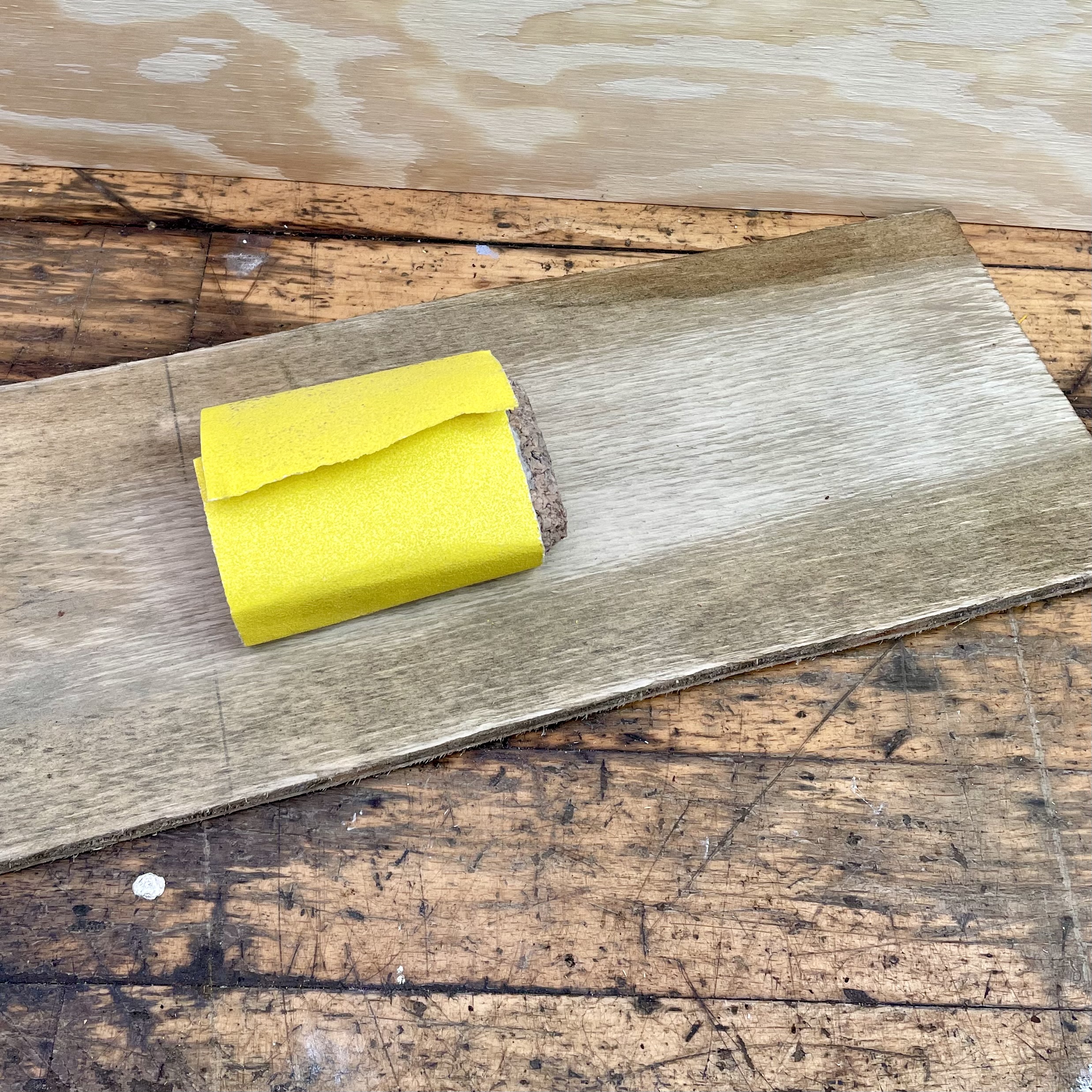 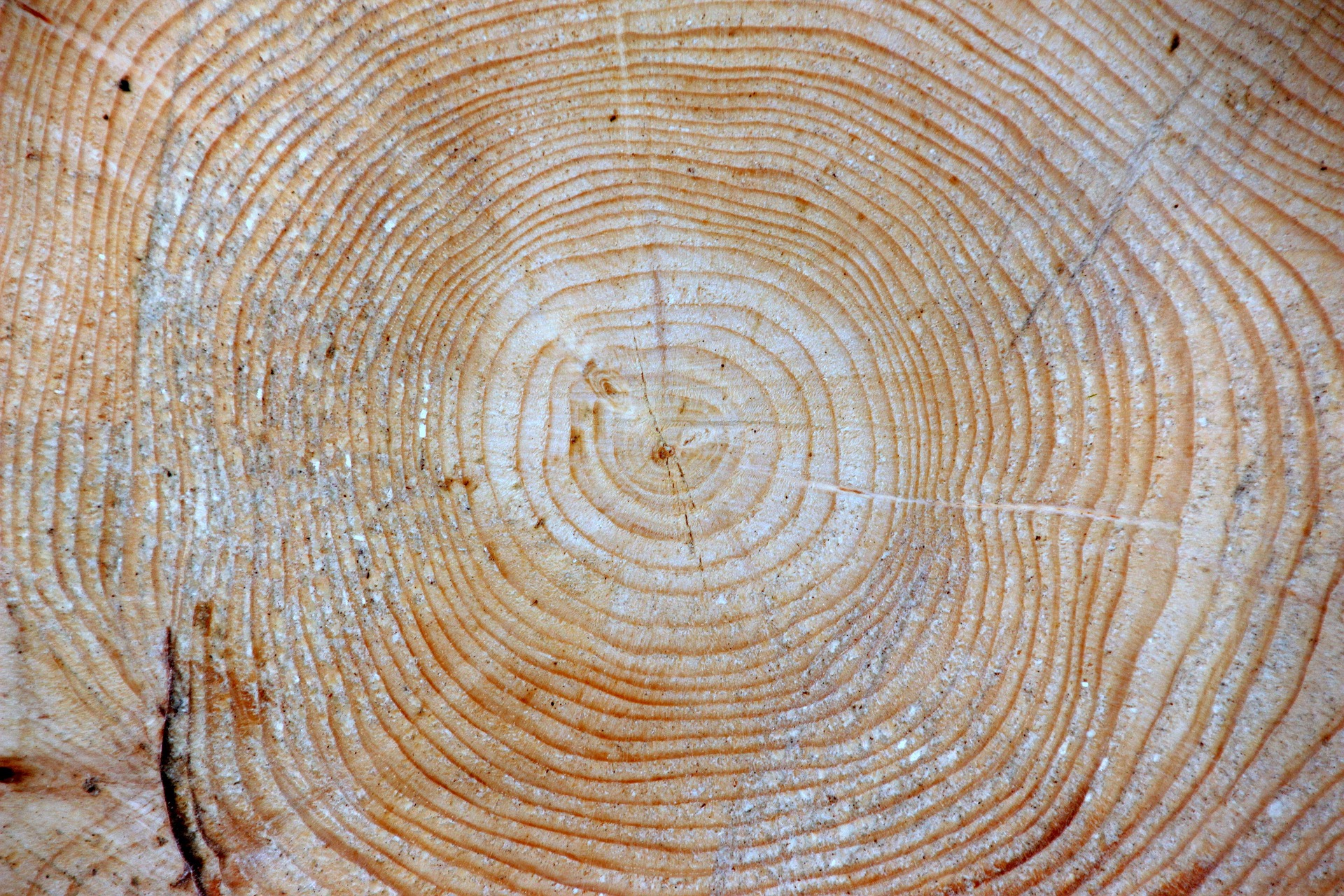 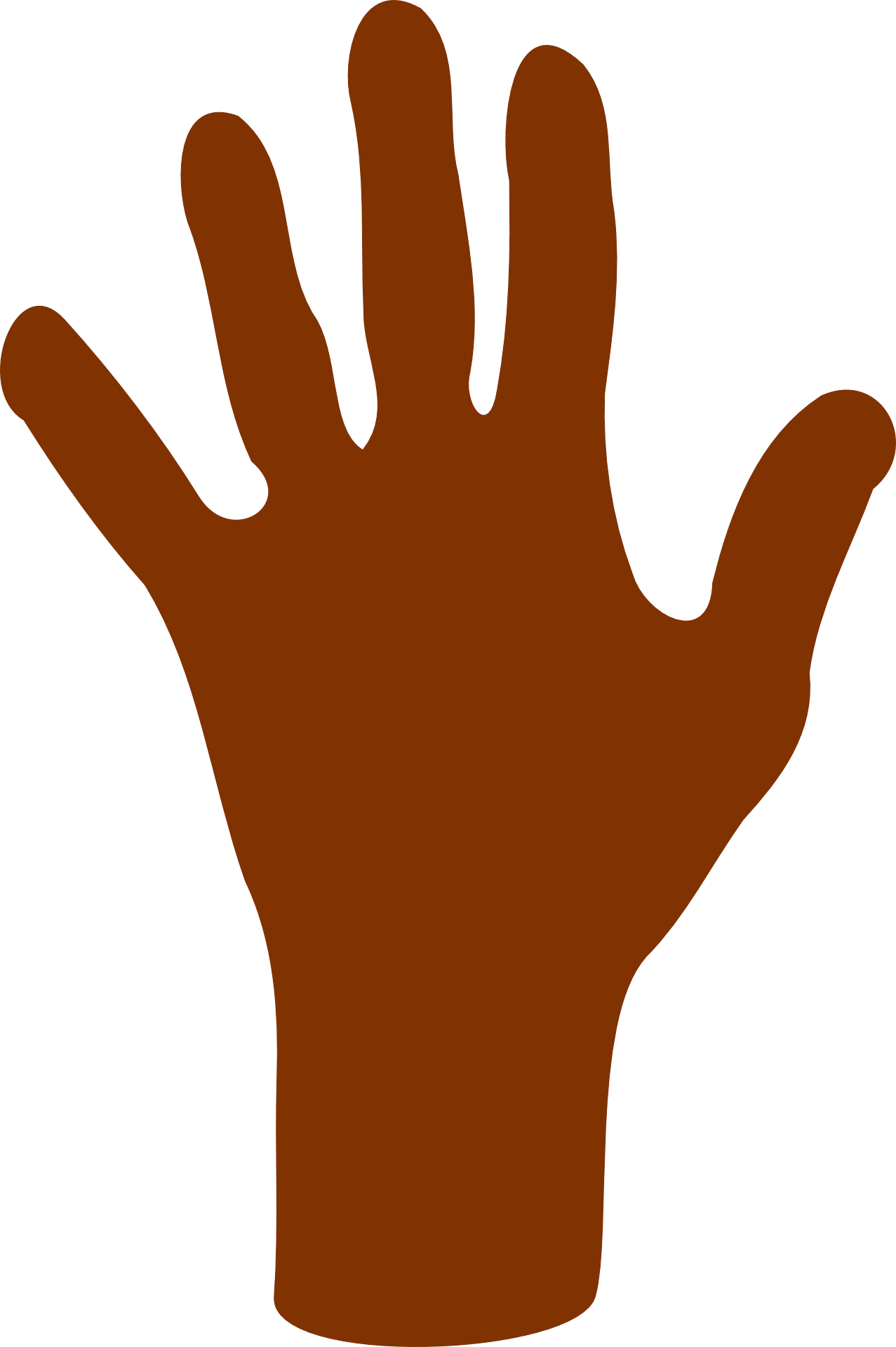 SLIBE
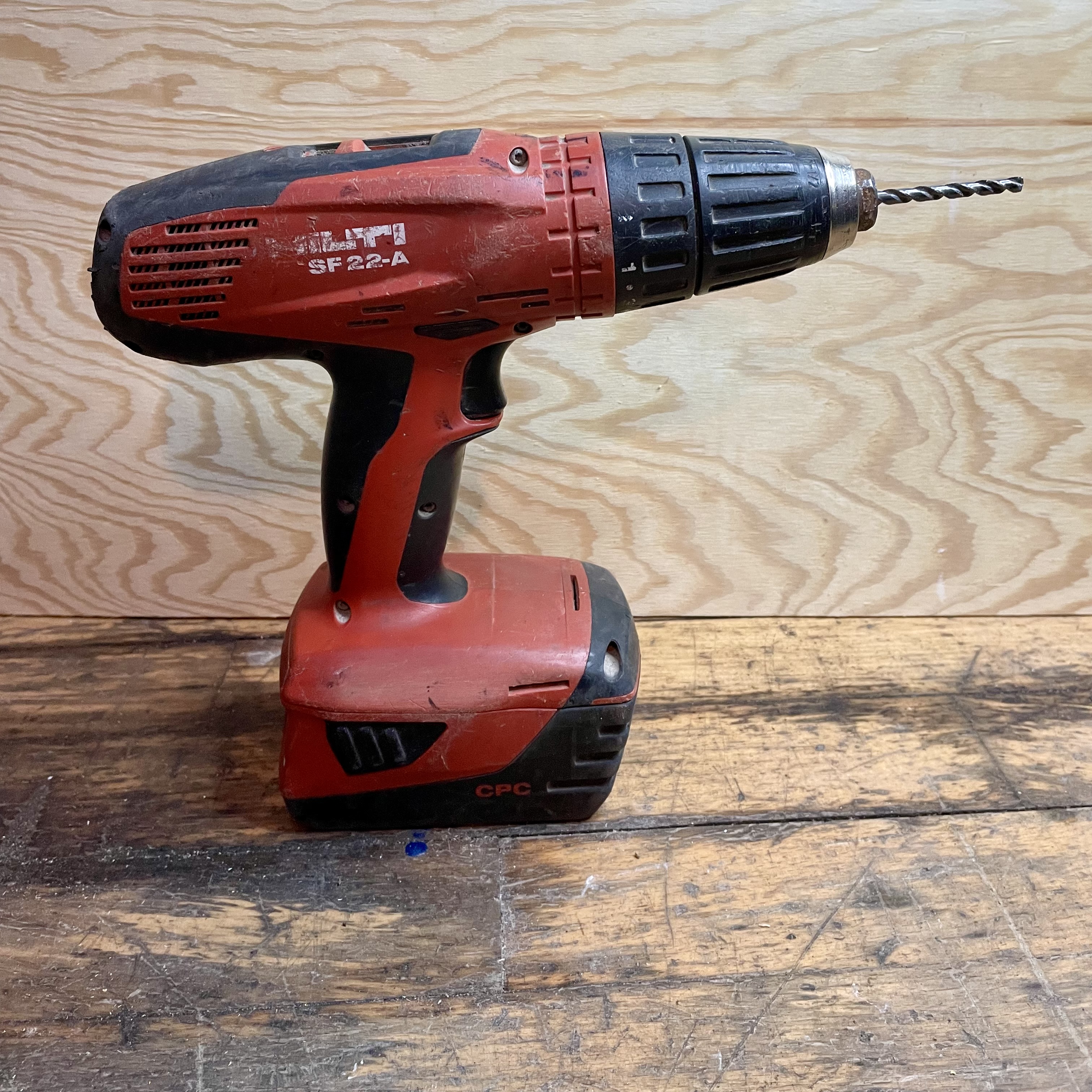 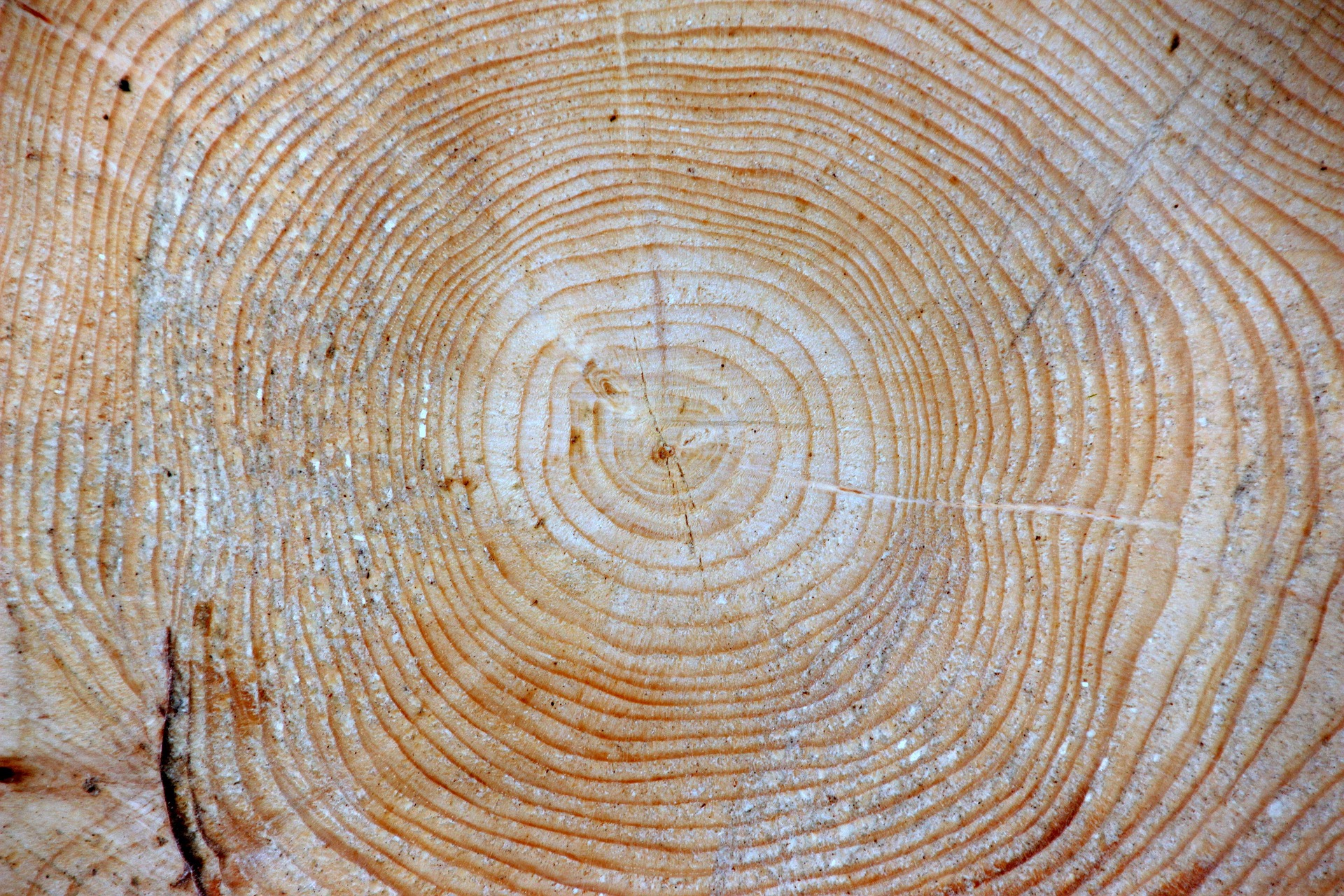 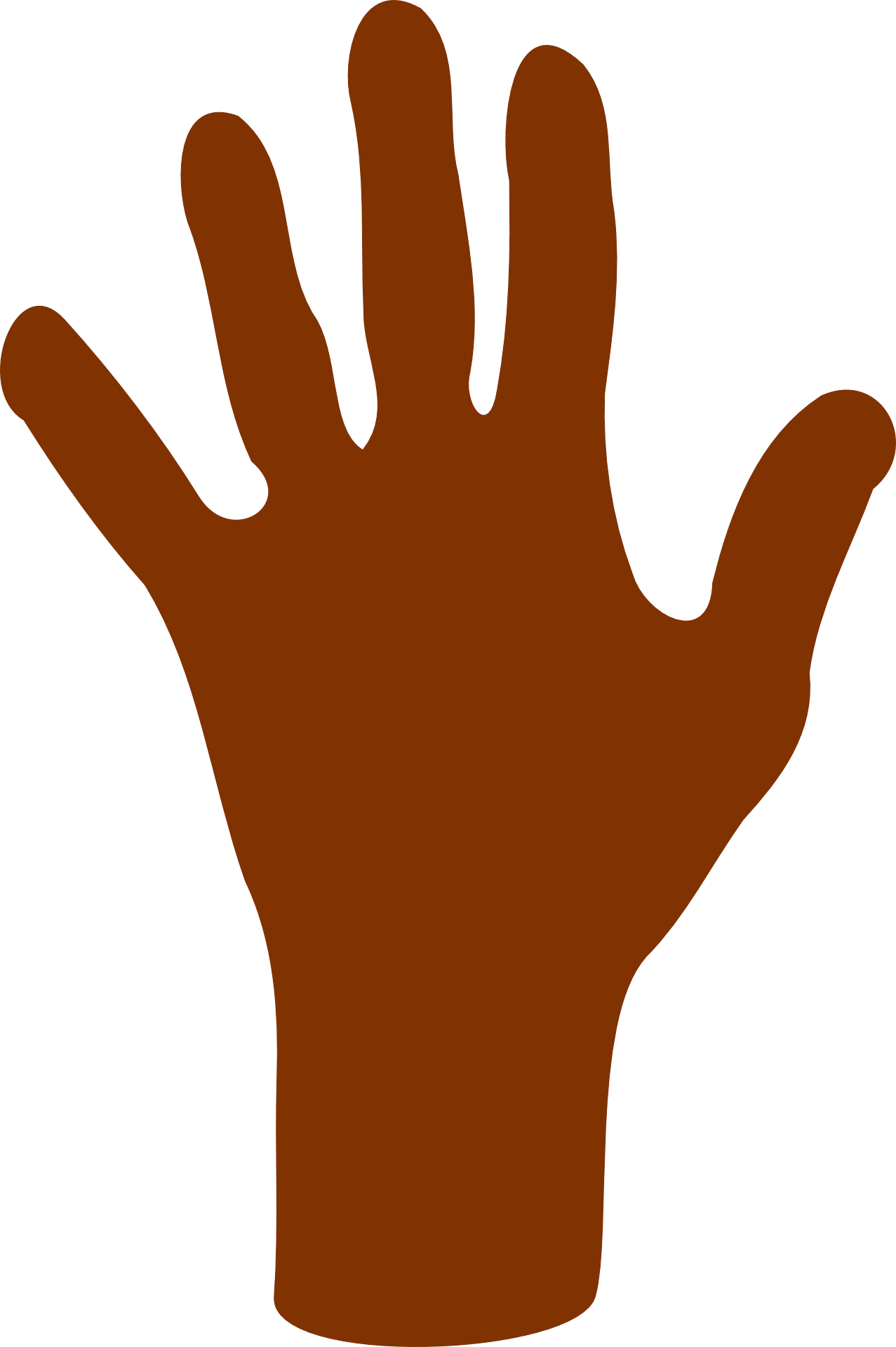 HÅNDHOLDT 
AKKU MASKINE
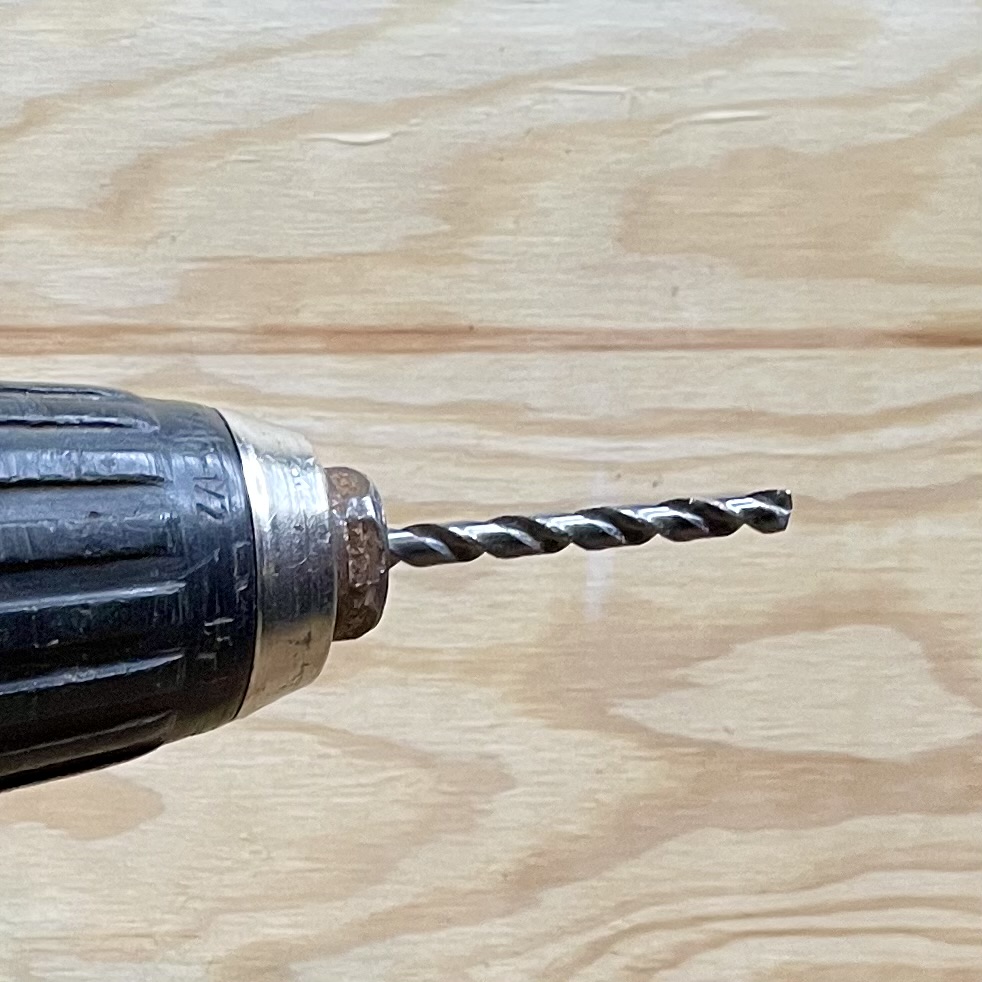 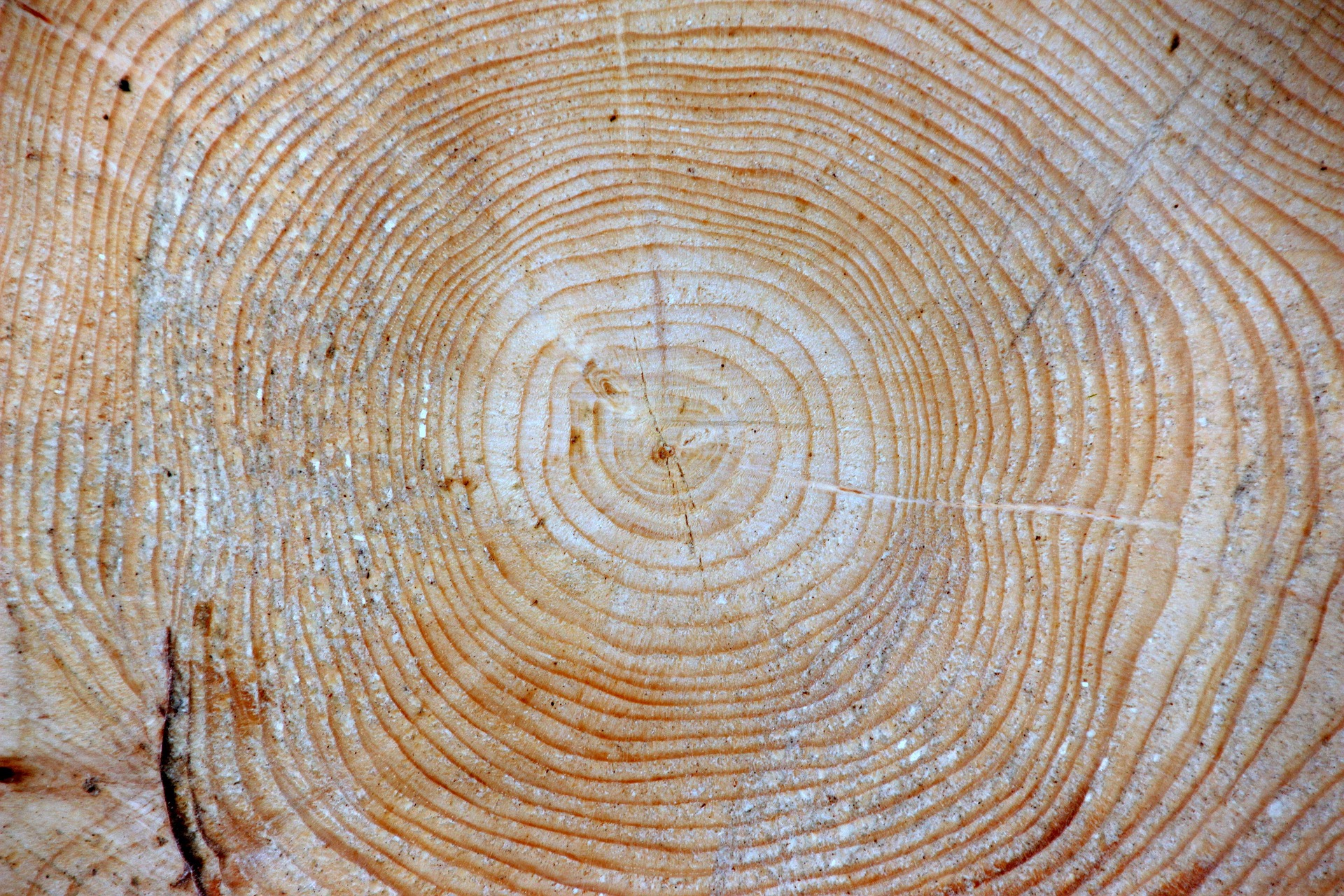 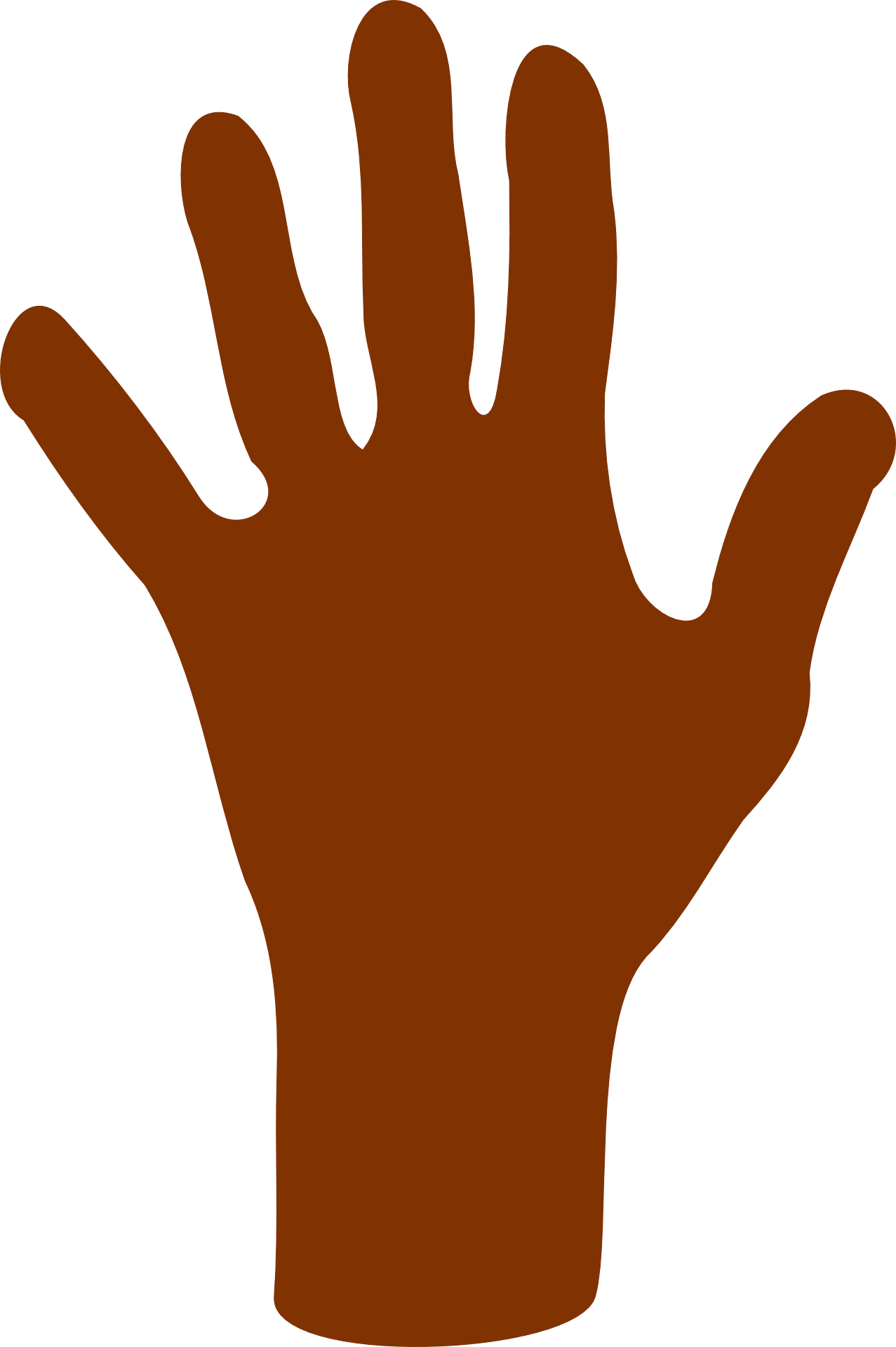 BOR
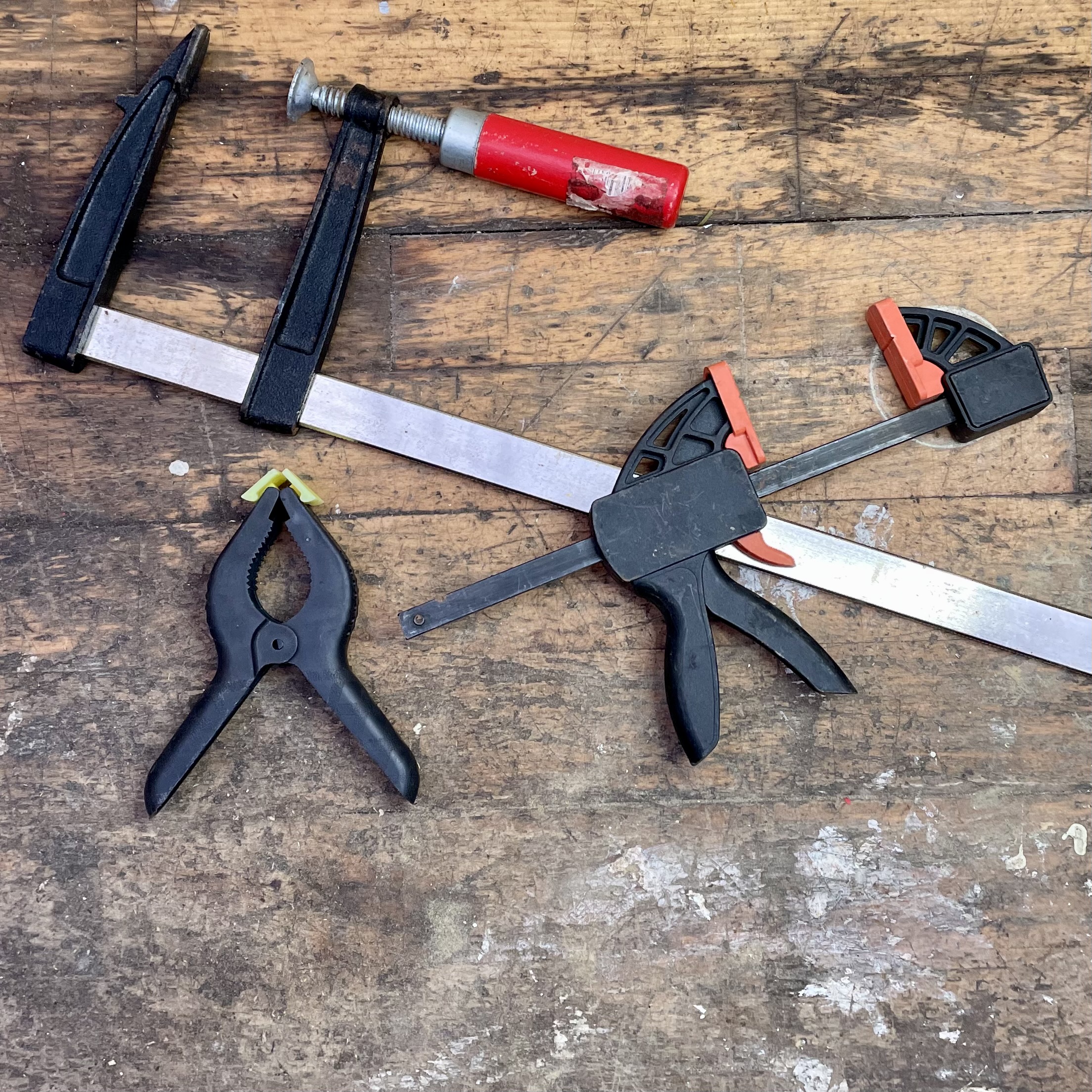 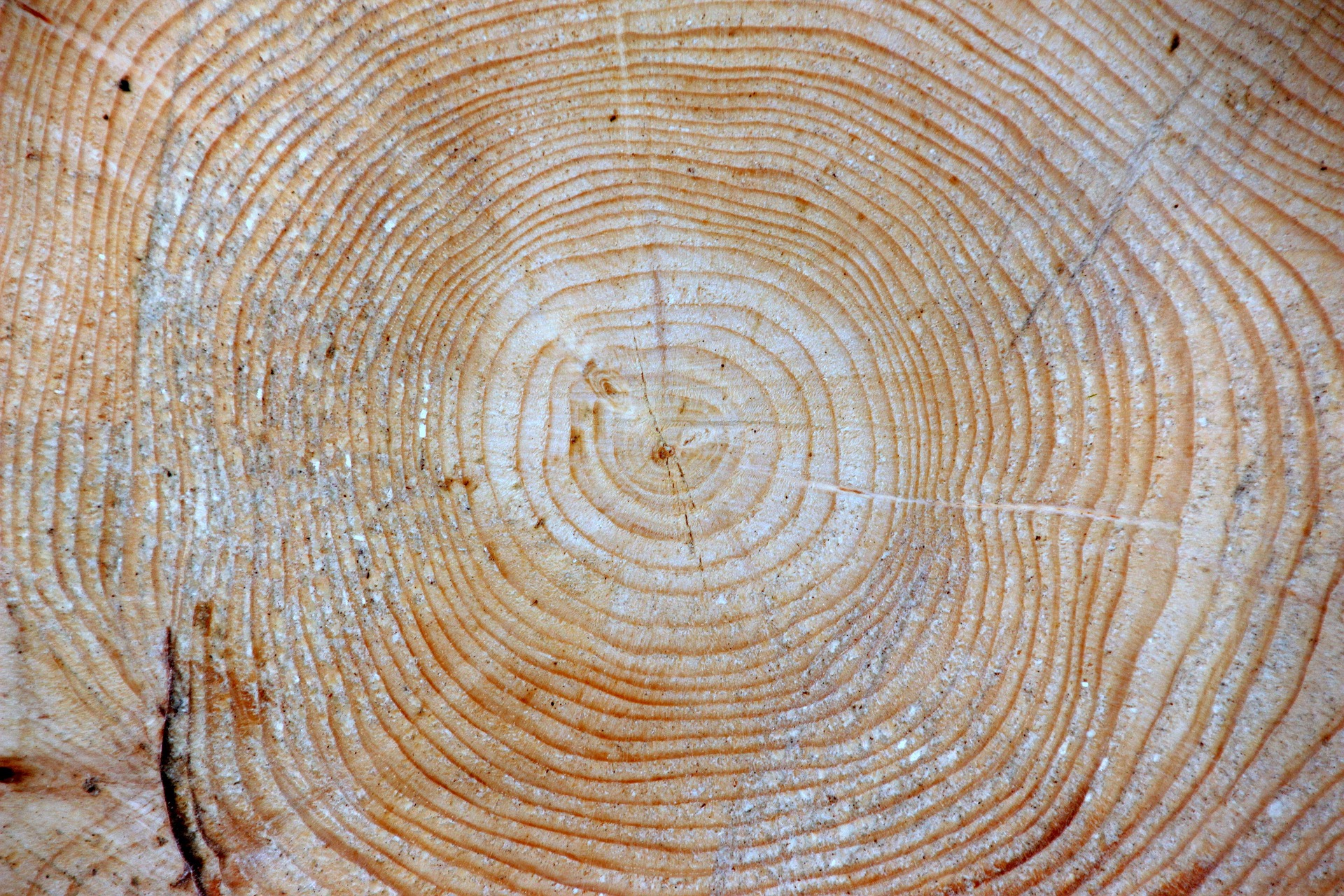 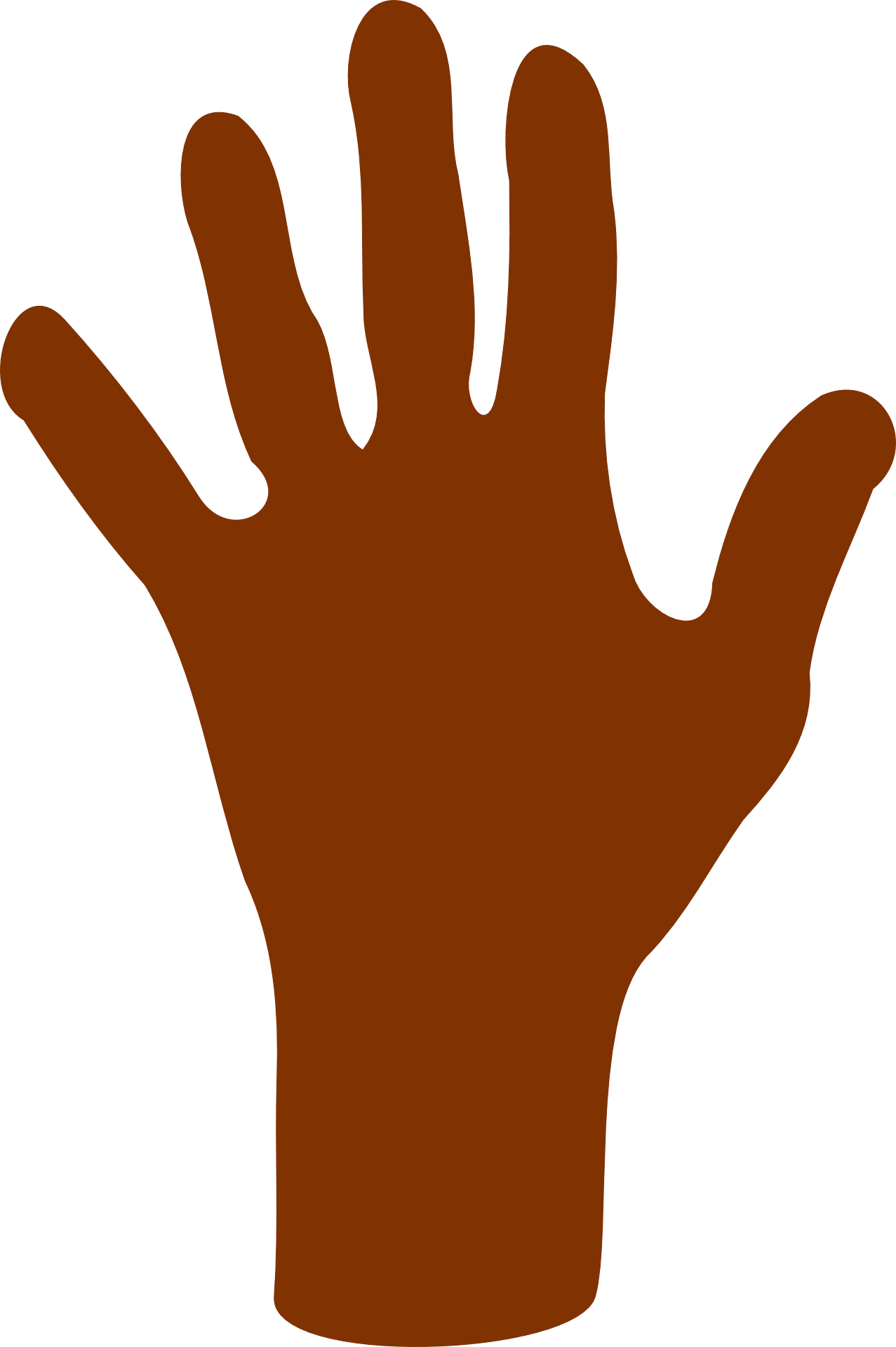 SKRUETVINGE
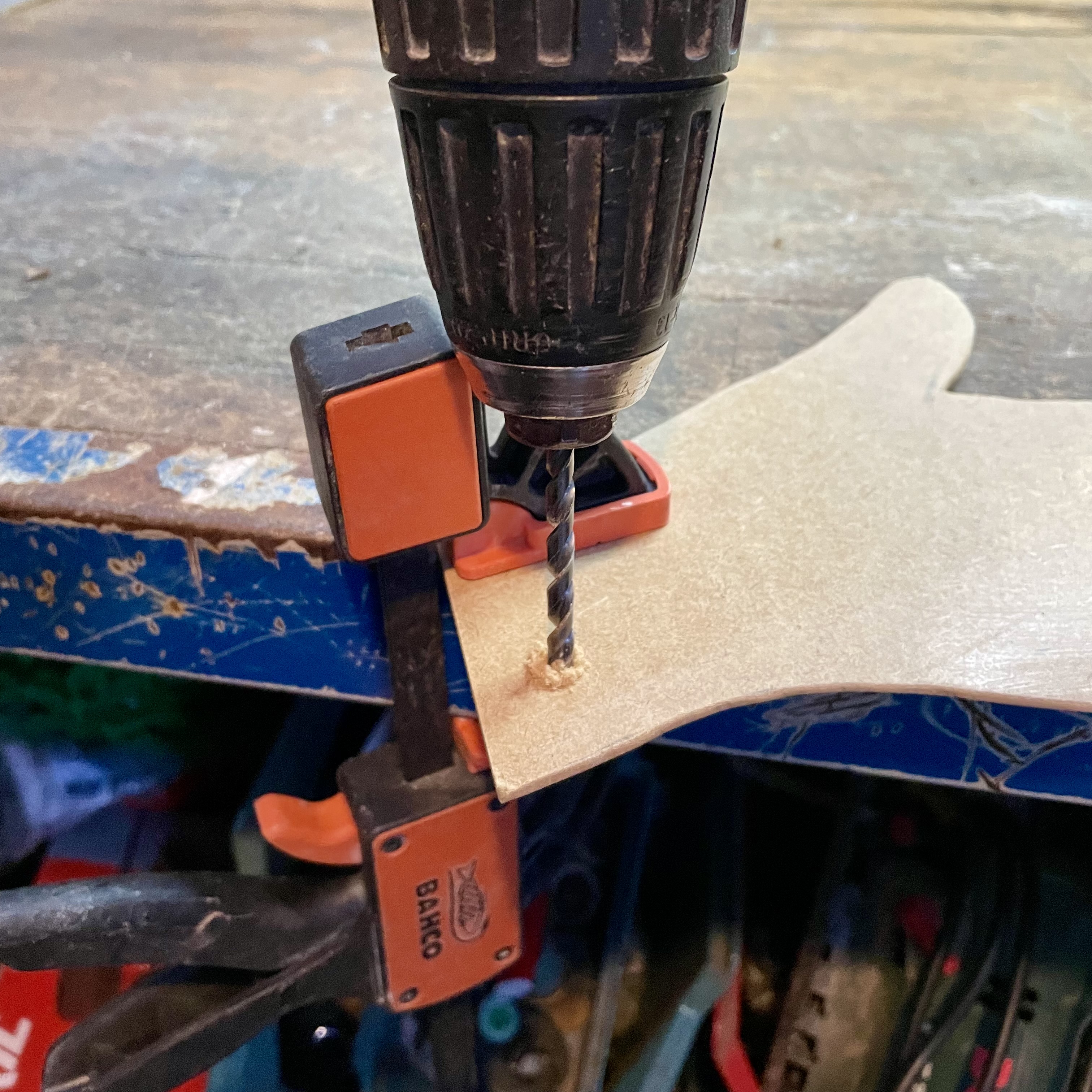 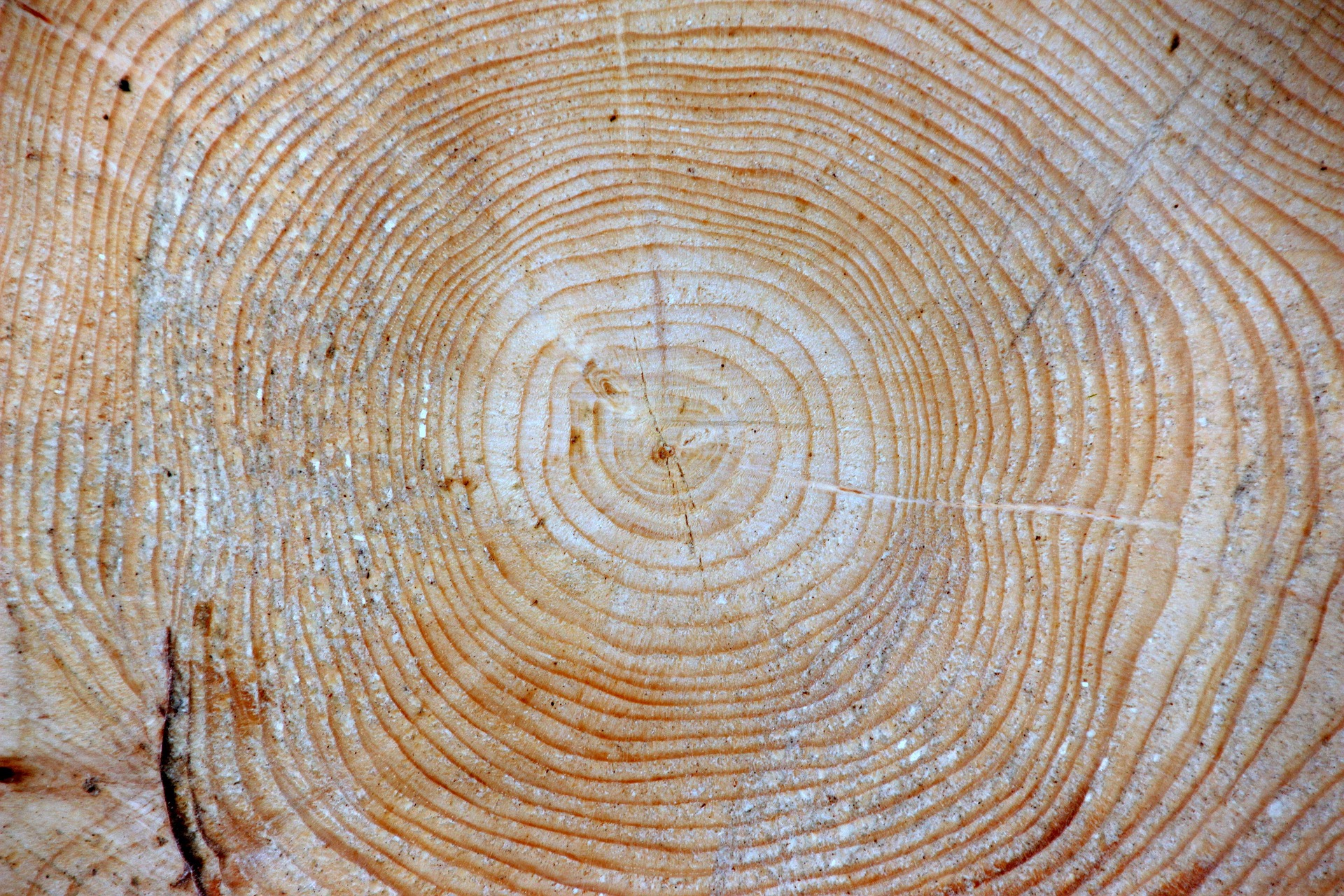 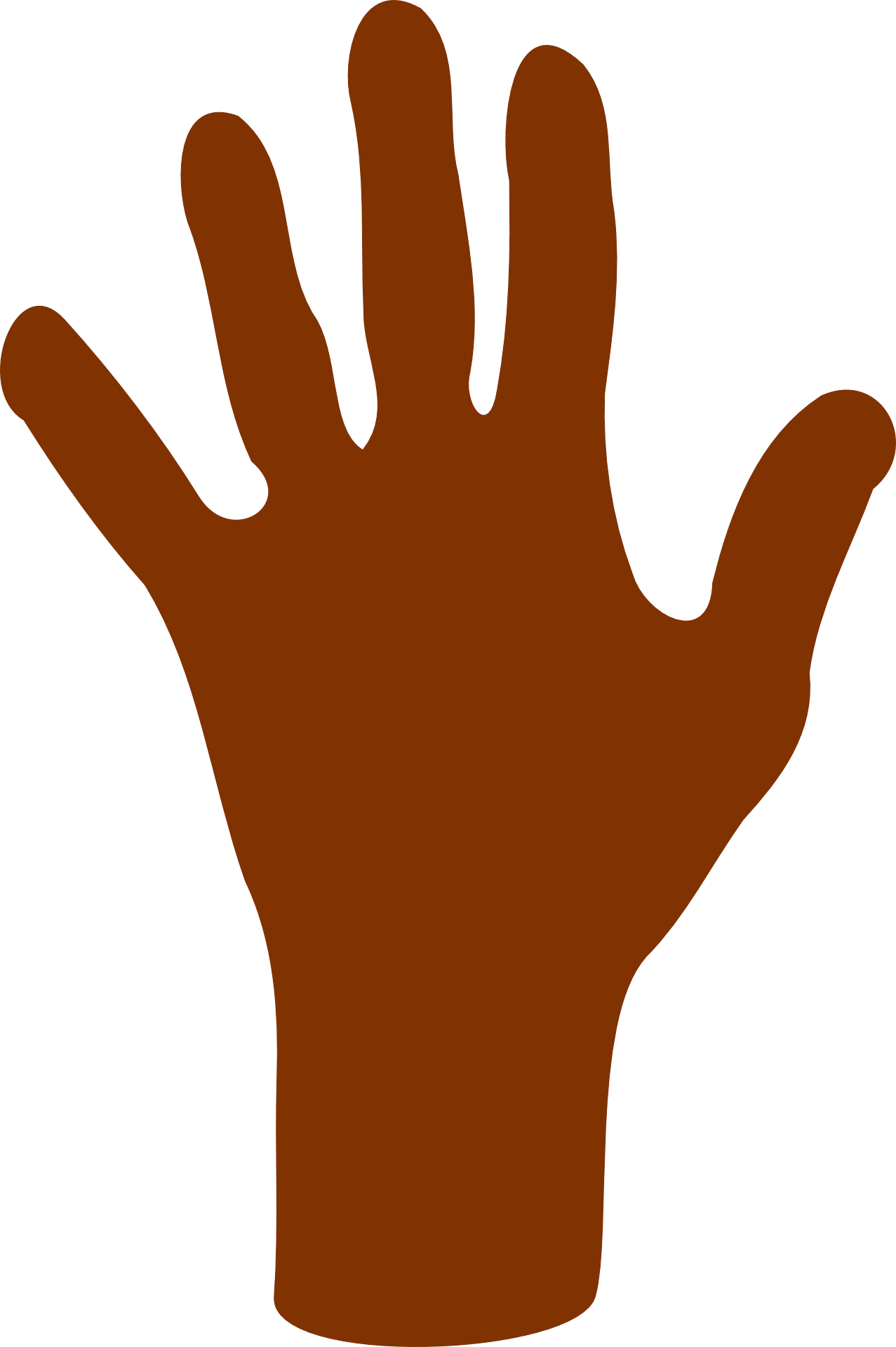 BORE
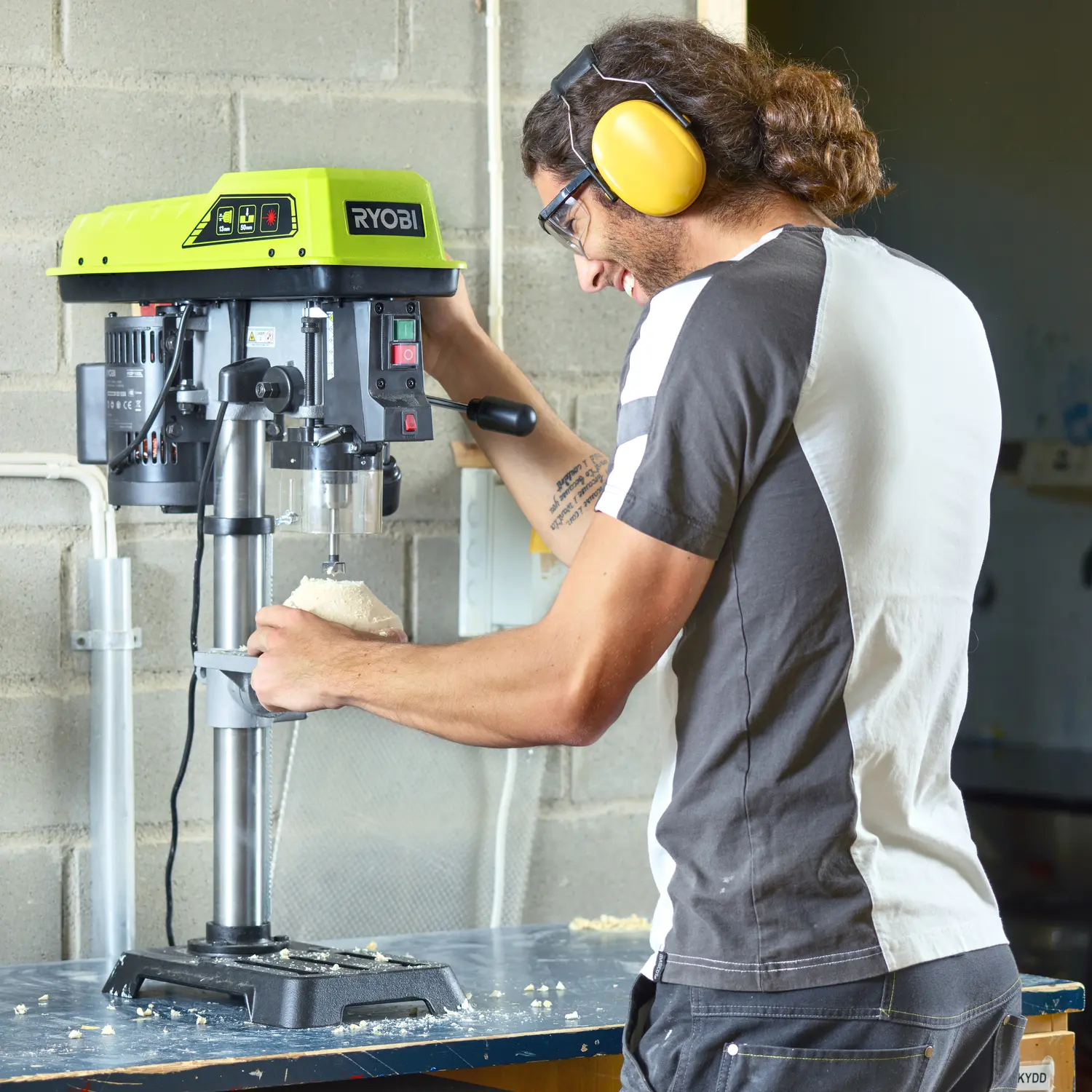 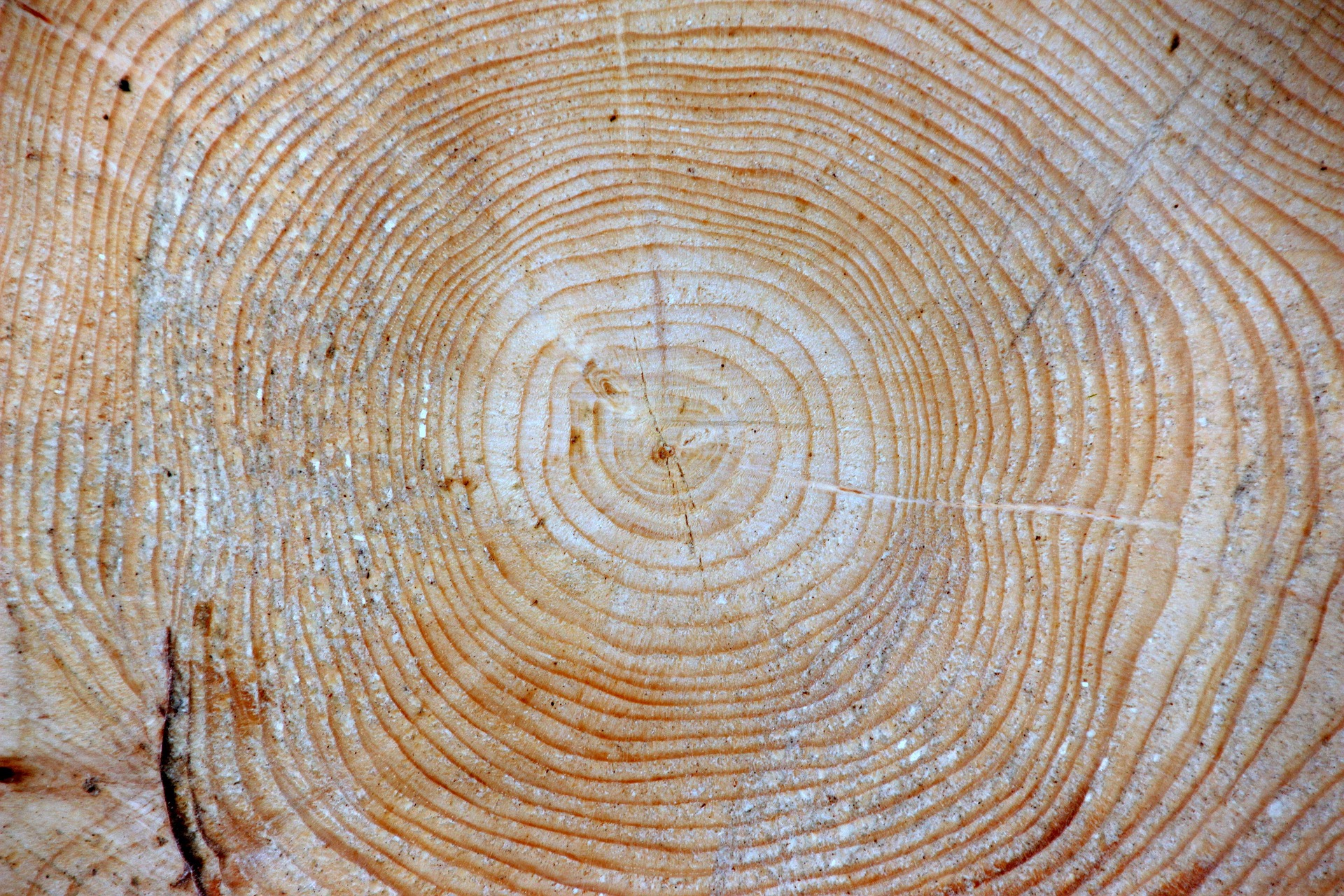 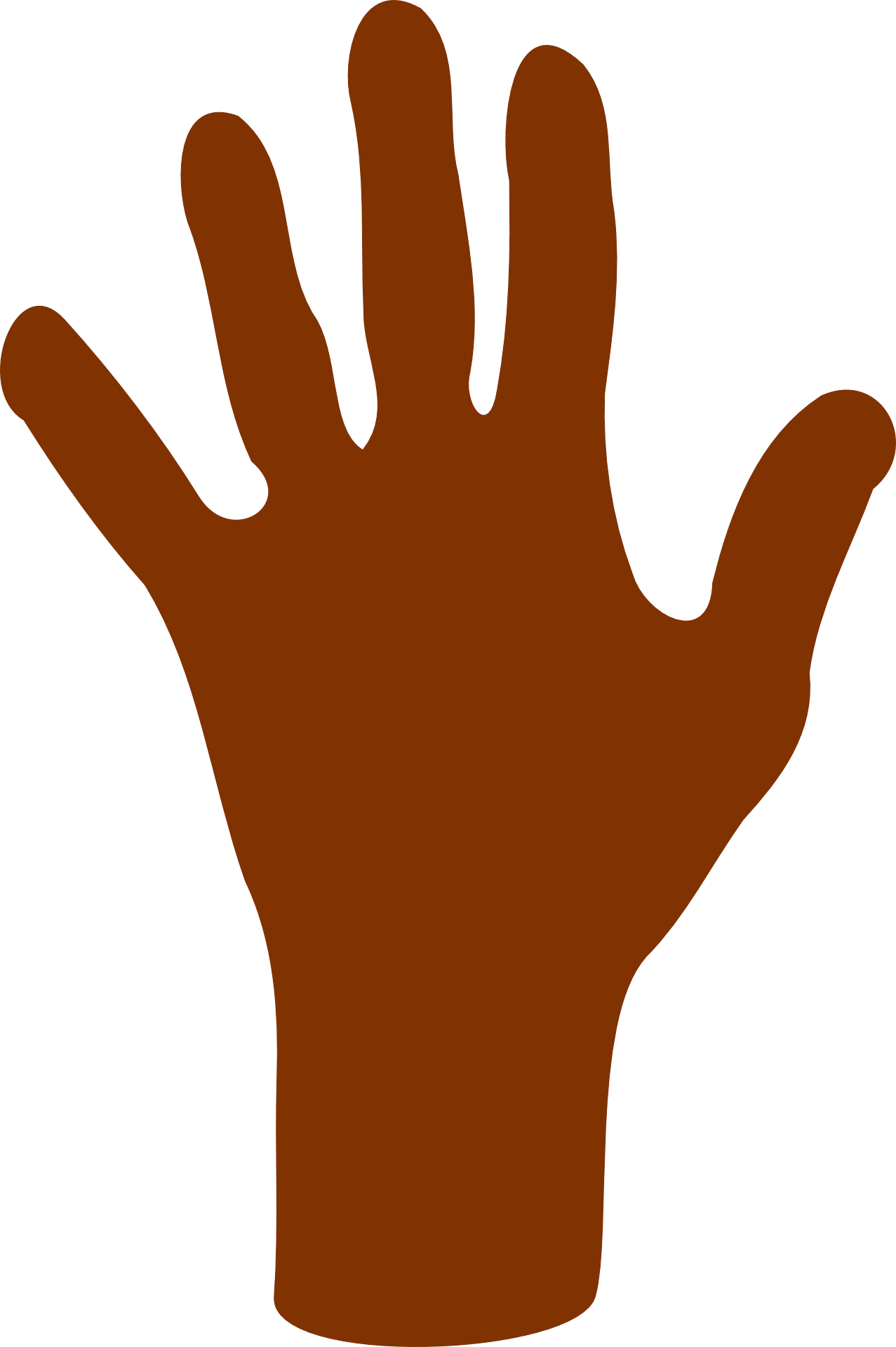 SØJLE-
BOREMASKINE
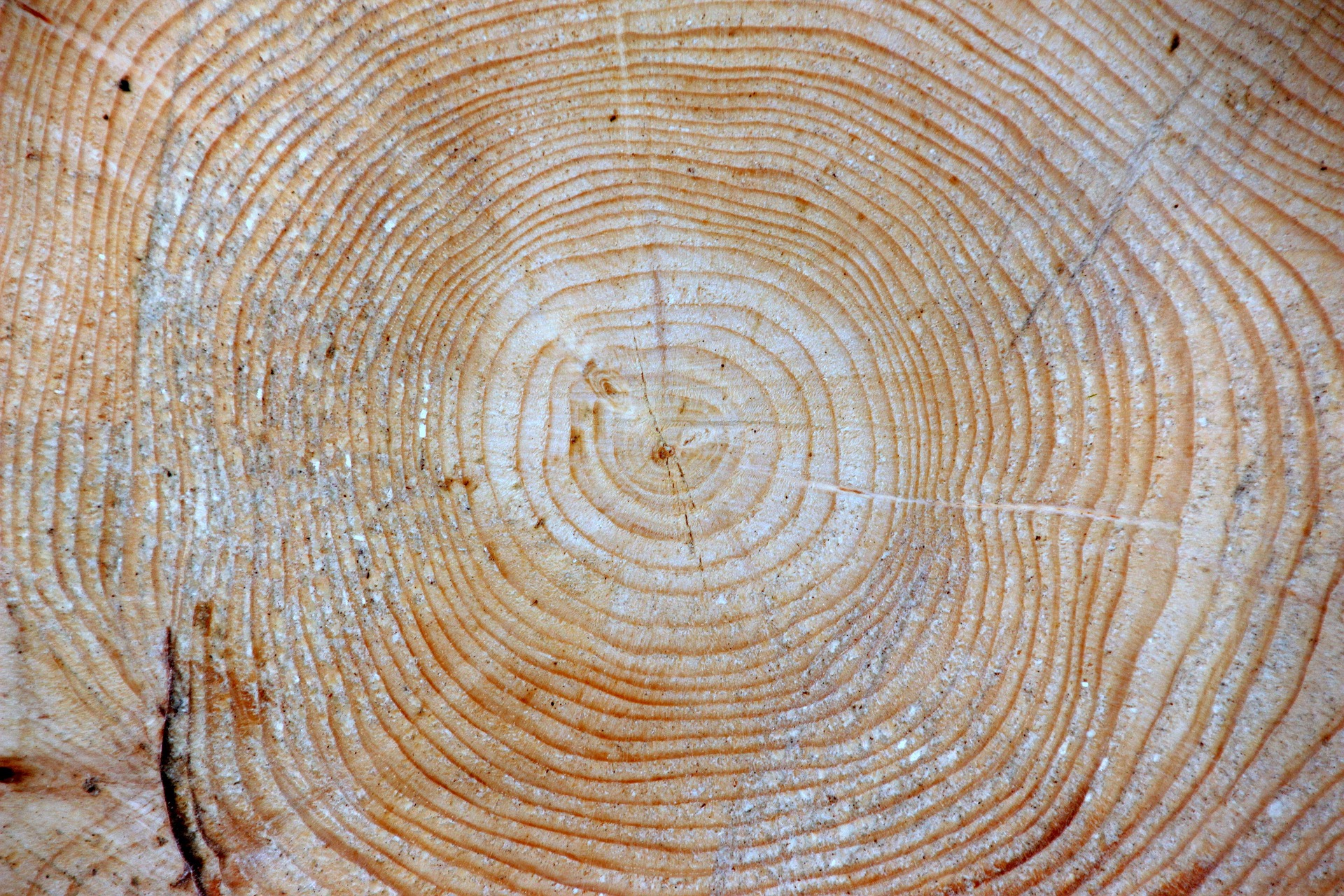 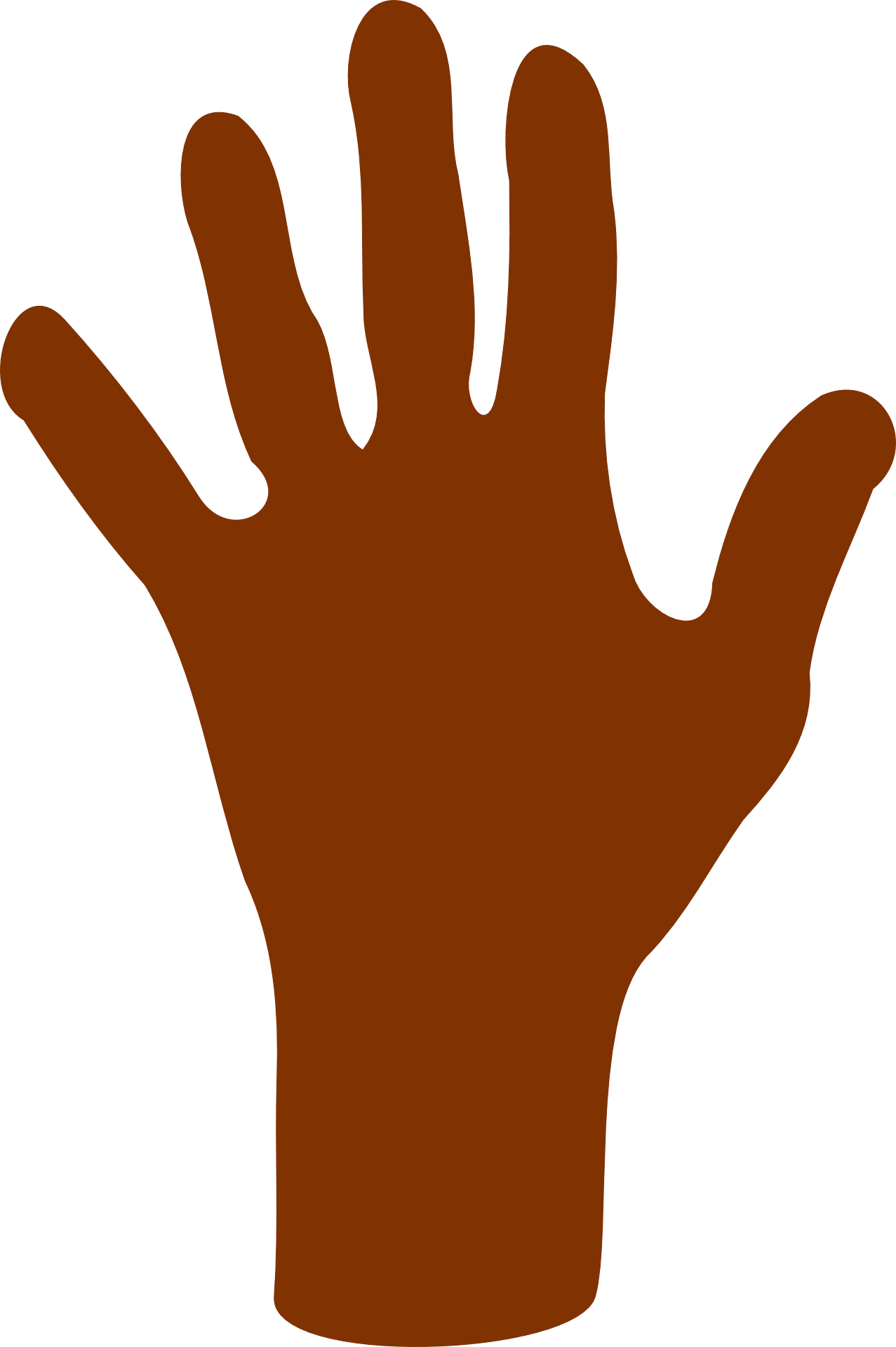 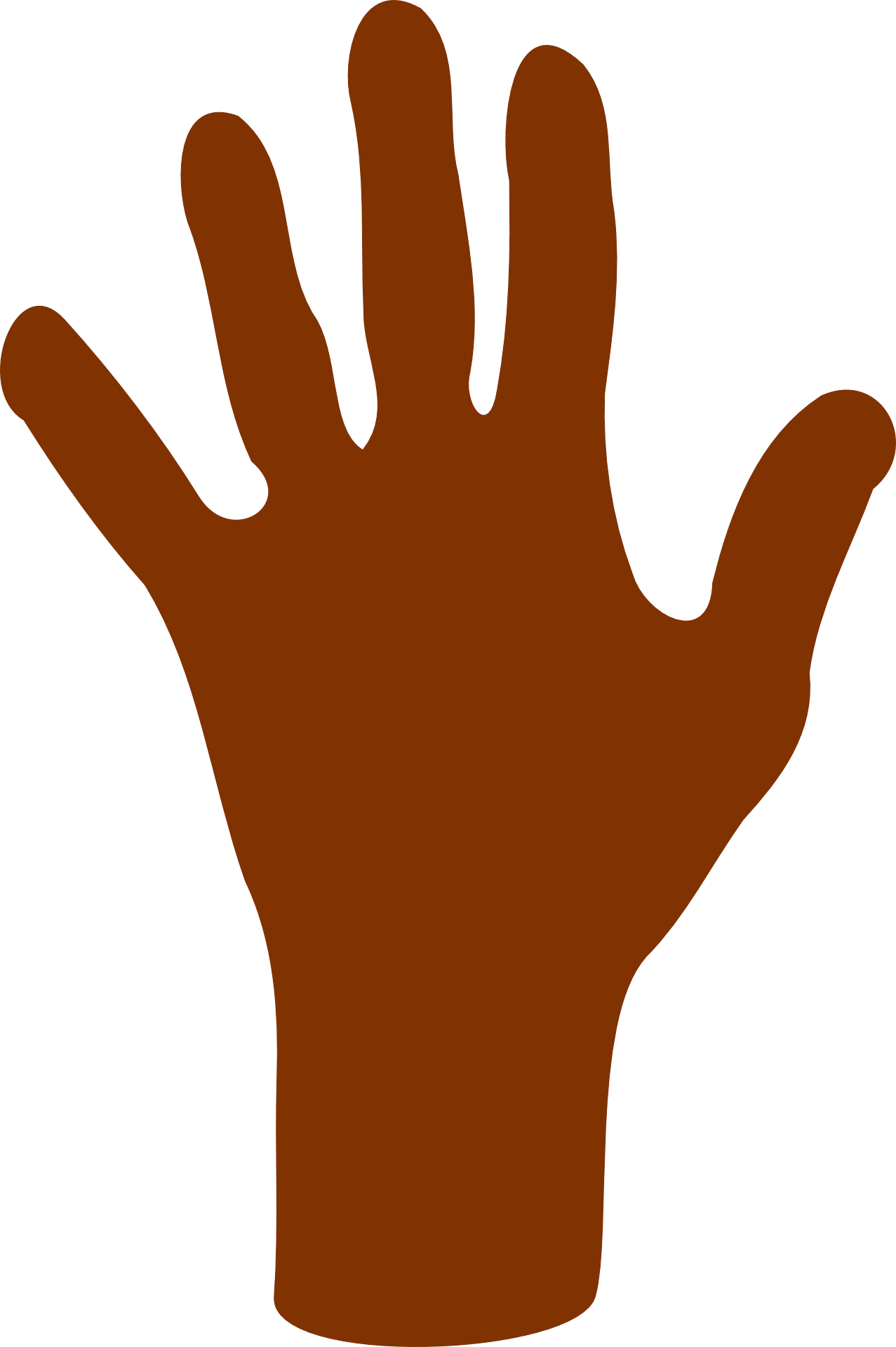 Hånd & ånd
Folkekirkens skoletjeneste